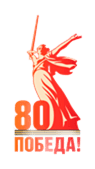 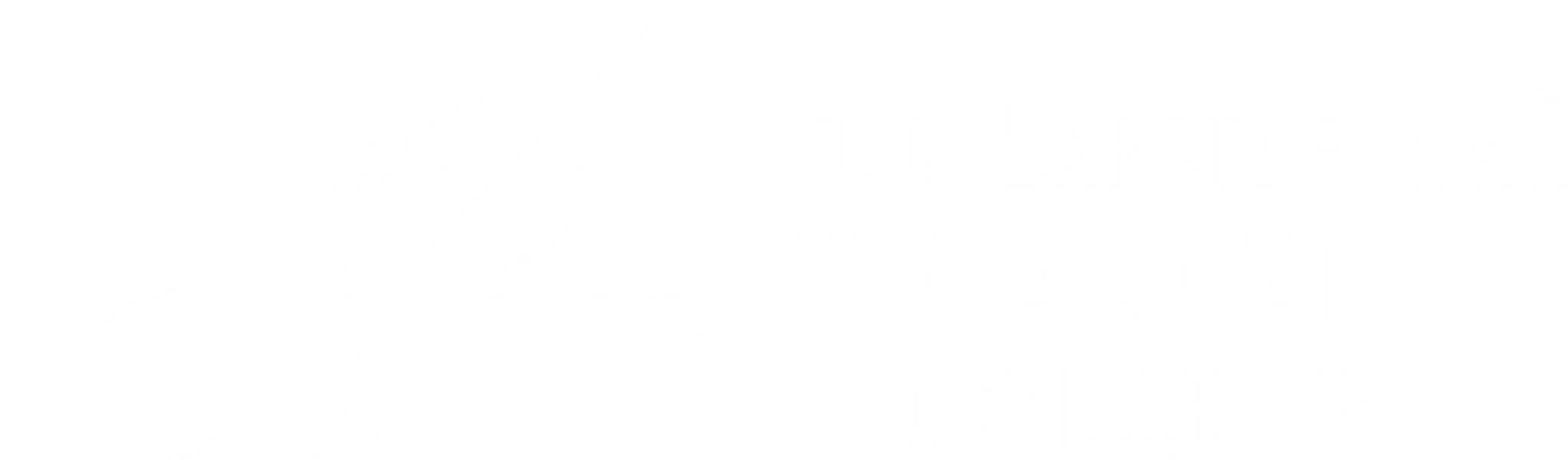 Федеральное государственное автономное образовательное учреждение высшего образования 
«ГОСУДАРСТВЕННЫЙ УНИВЕРСИТЕТ ПРОСВЕЩЕНИЯ»
Применение интерактивных материалов Библиотеки ЦОК для сопровождения учебного процесса и удаленного обучения
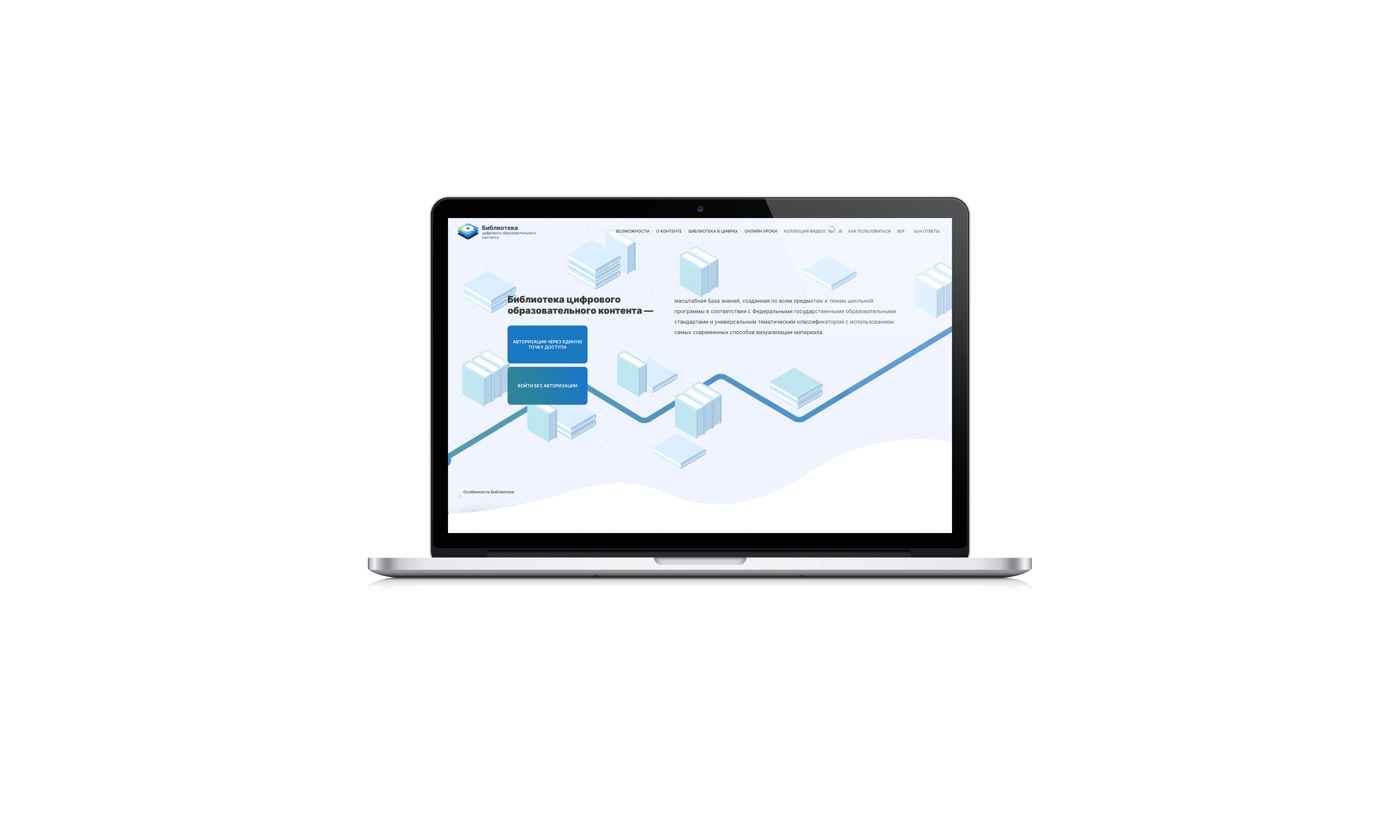 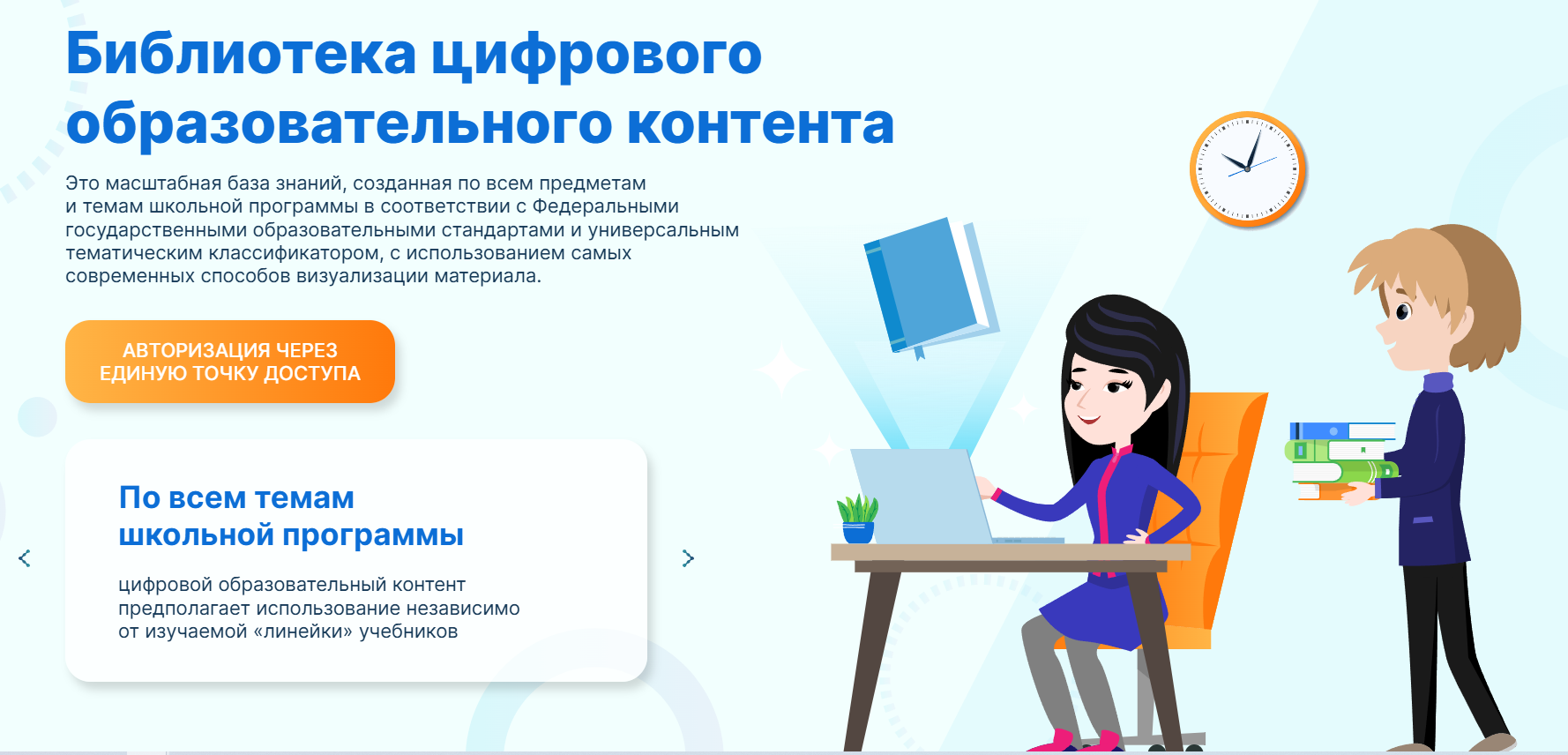 Бускина Александра Валерьевна, ведущий эксперт управления внедрения современных педагогических технологий, организации мероприятий межрегионального и международного сотрудничества  ФГАОУ ВО «Государственный университет Просвещения», кандидат исторических наук
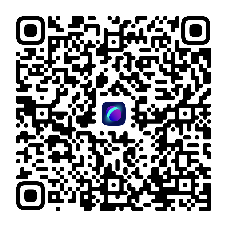 Чат методической поддержки
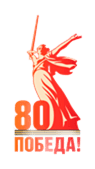 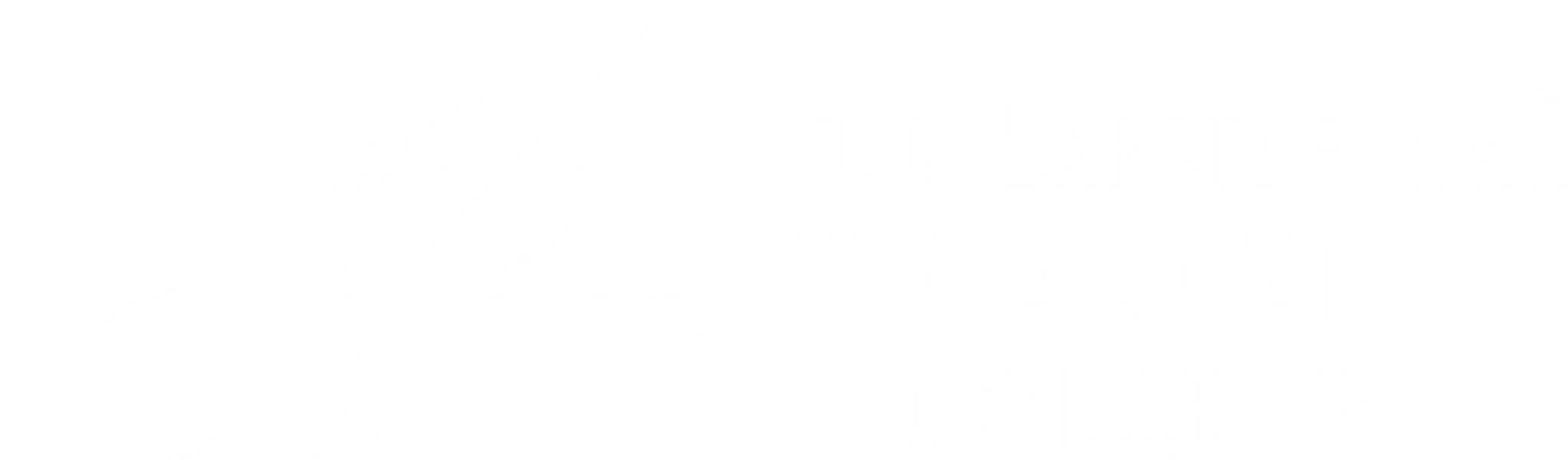 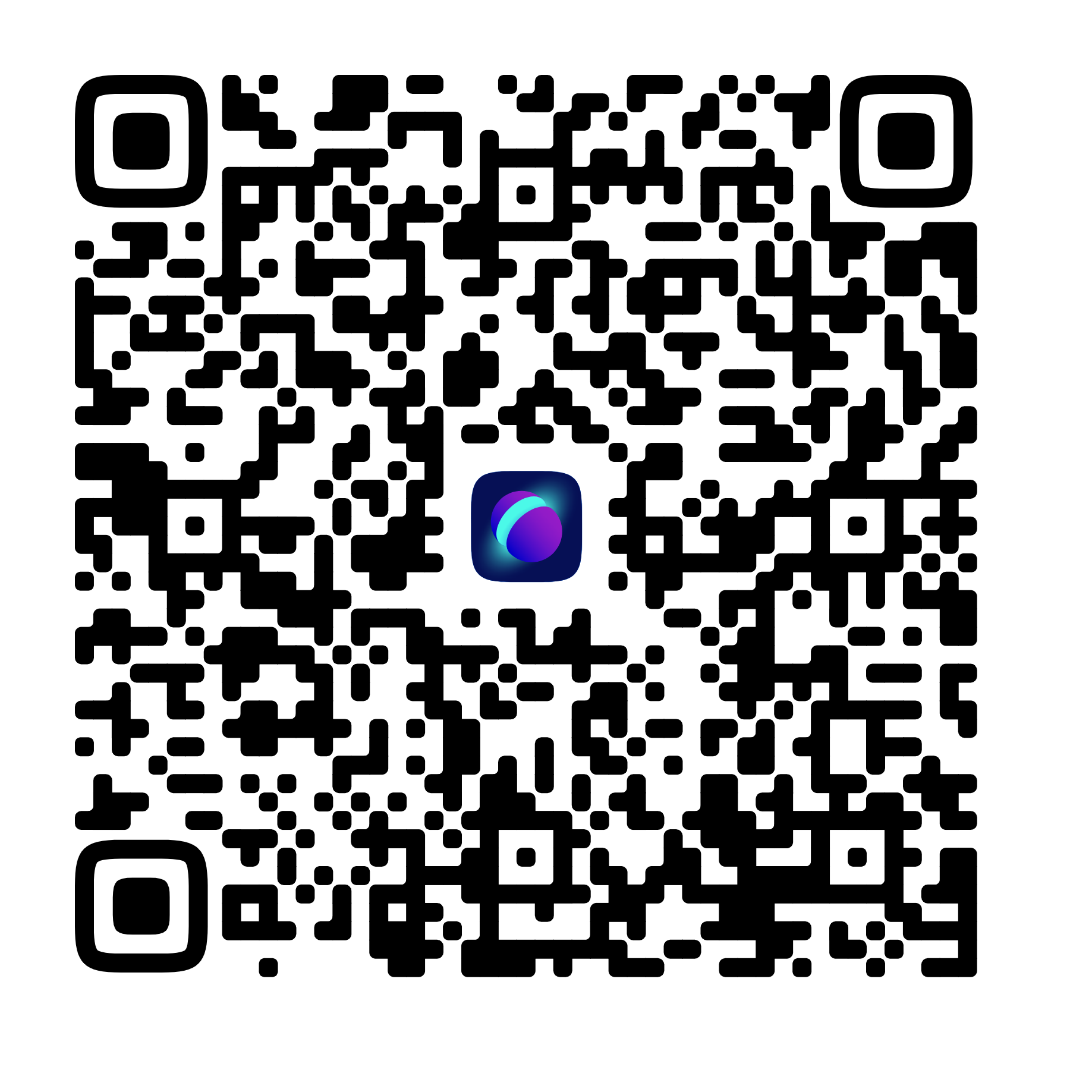 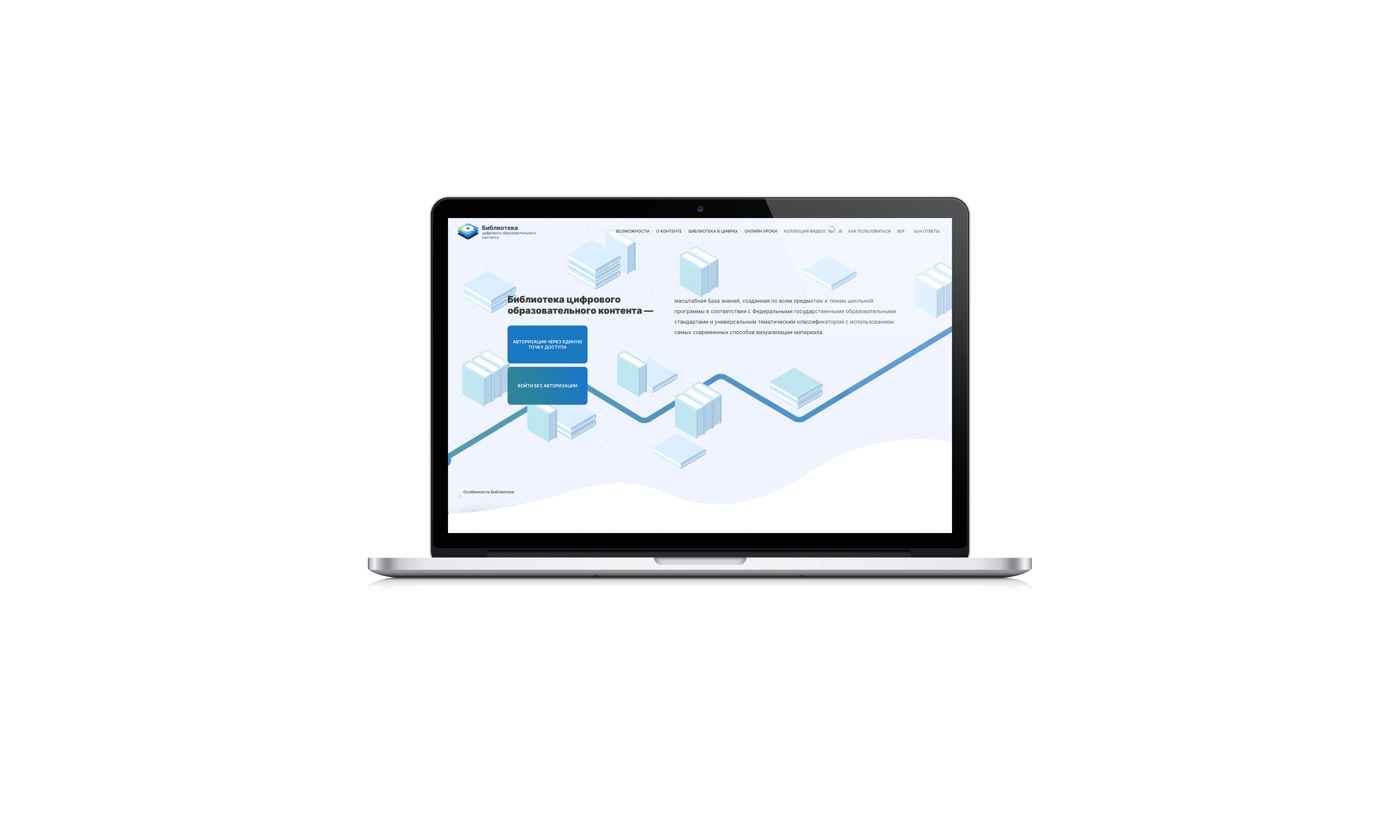 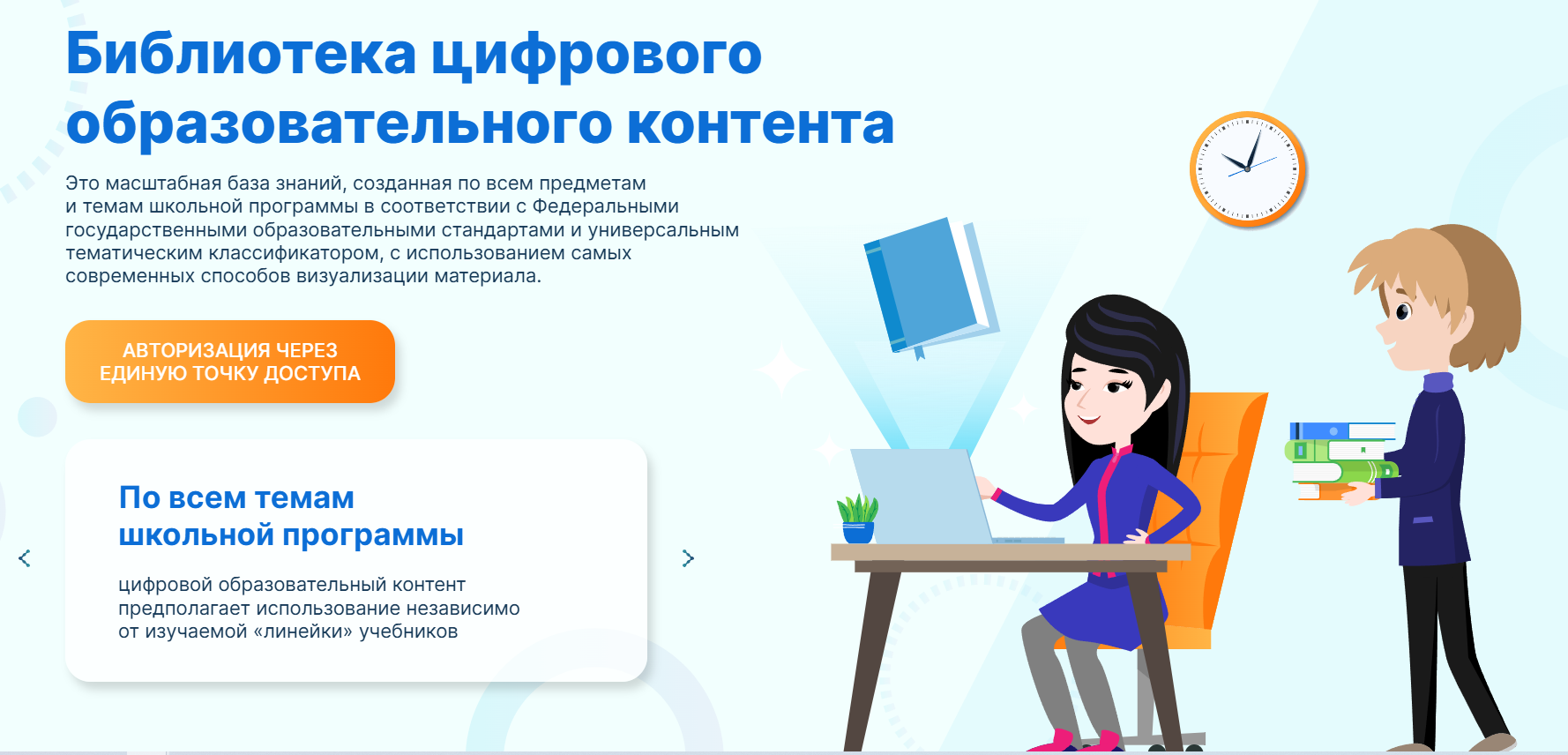 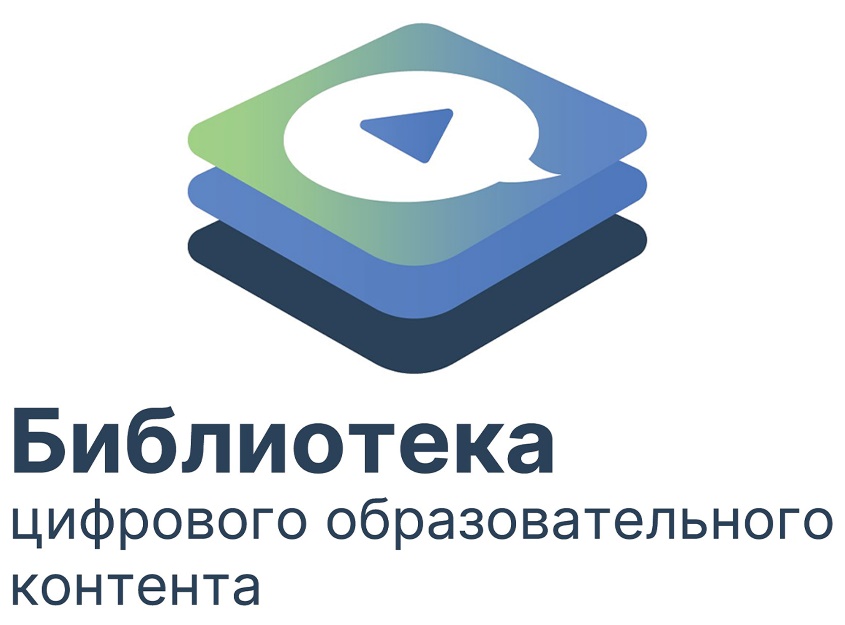 Библиотека цифрового образовательного контента
Возможность применения различных видов электронных образовательных материалов
Доступ к качественным образовательным материалам
Оптимизация рутинных процессов
Использование материалов в очном, дистанционном и смешанном форматах обучения
Формирование единого образовательного пространства на всей территории страны
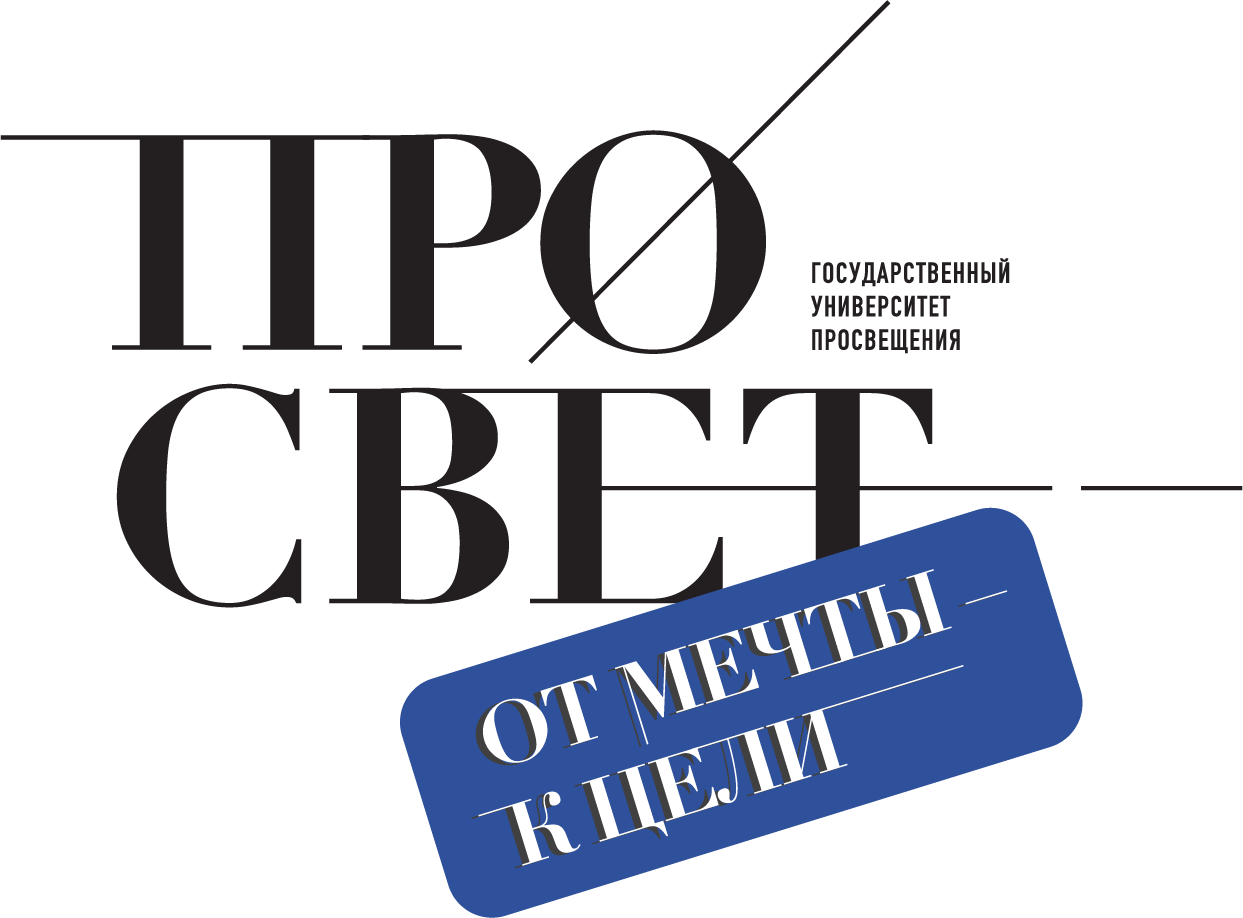 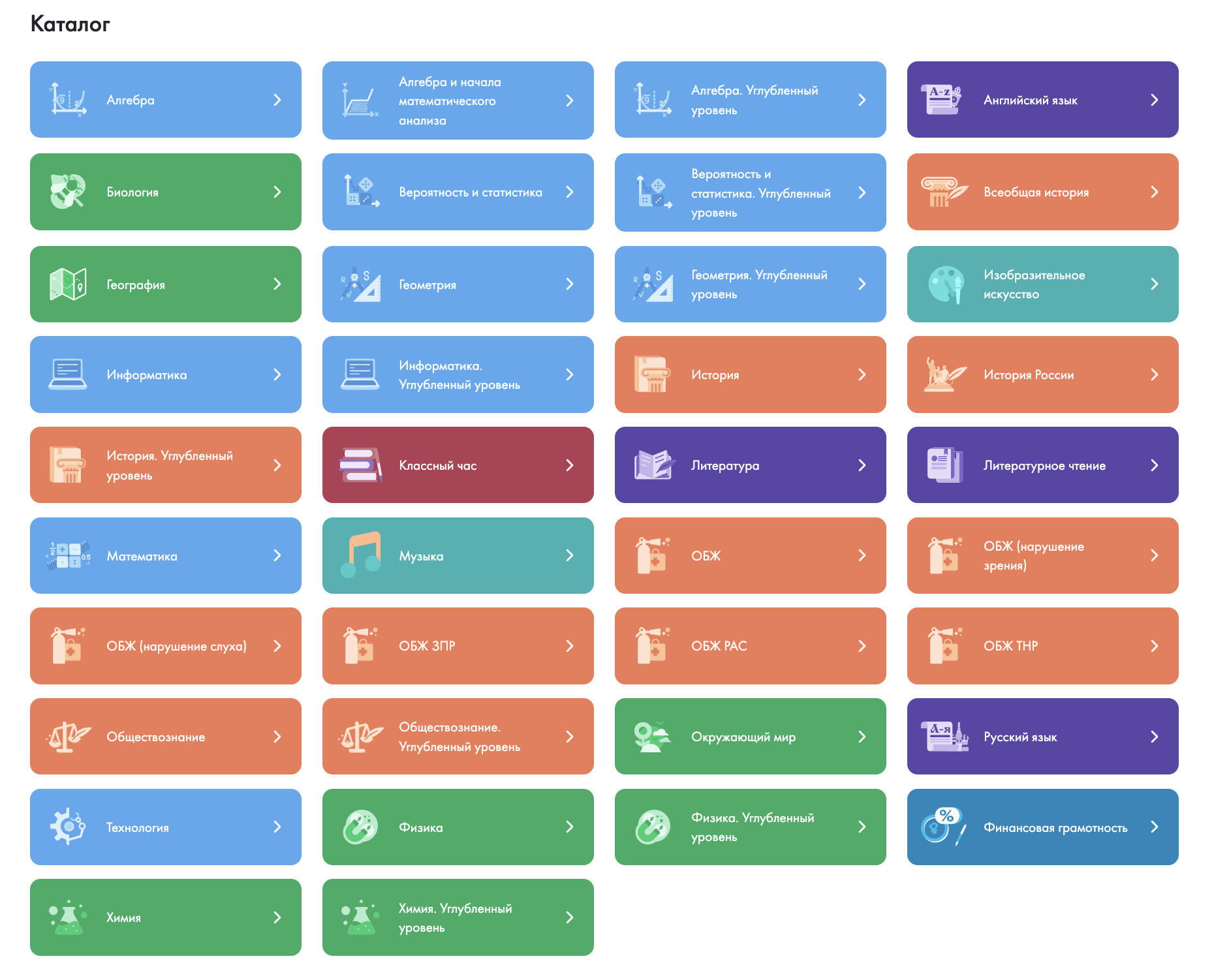 Библиотека цифрового образовательного контента
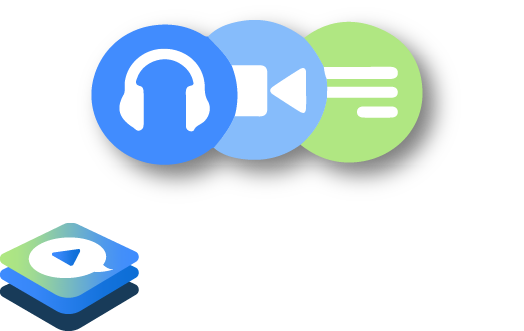 Разработанный контент охватывает 90 % содержания общего образования 
Включает только верифицированный контент
Состоит из готовых уроков
Содержит материалы с автоматической проверкой и домашние задания
К каждому этапу уроку разработаны методические рекомендации
Промаркирован по материалам подготовкик ОГЭ и ЕГЭ
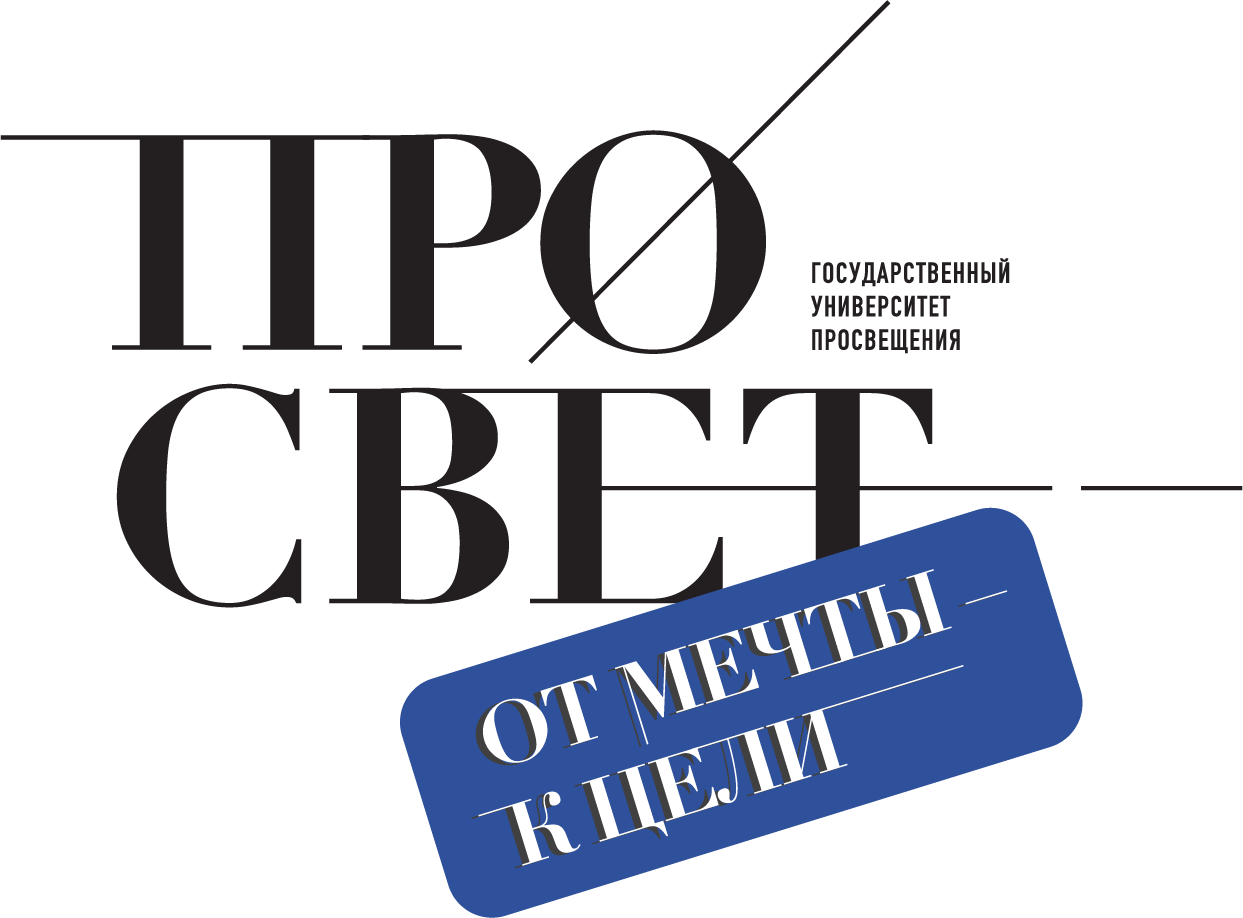 Контент Библиотеки ЦОК для реализации ФГОС
Ключевые особенности ФГОС
Системно-деятельностный подход ведущий

2. Предусмотрен углубленный уровень

3. Конкретизированы результаты обучения


4. Прописана функциональная грамотность

5. Предусмотрено формирование единой научной картины мира
Соответствует федеральным образовательным программам
Предусмотрен углубленный уровень

В разработках уроков учитывается достижение основных результатов обучения
Есть материалы для развития функциональной грамотности
Созданы межпредметные видеоролики
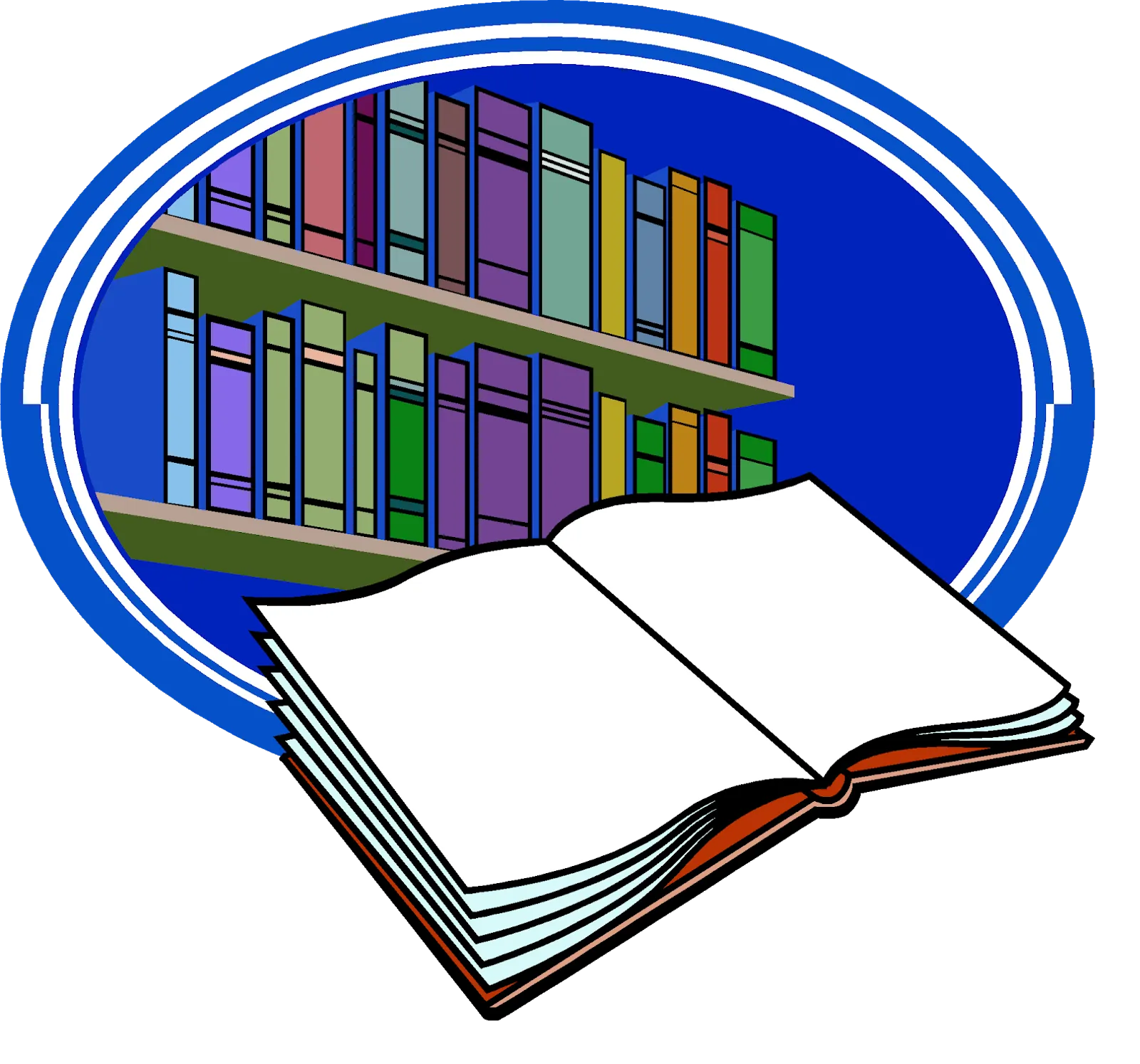 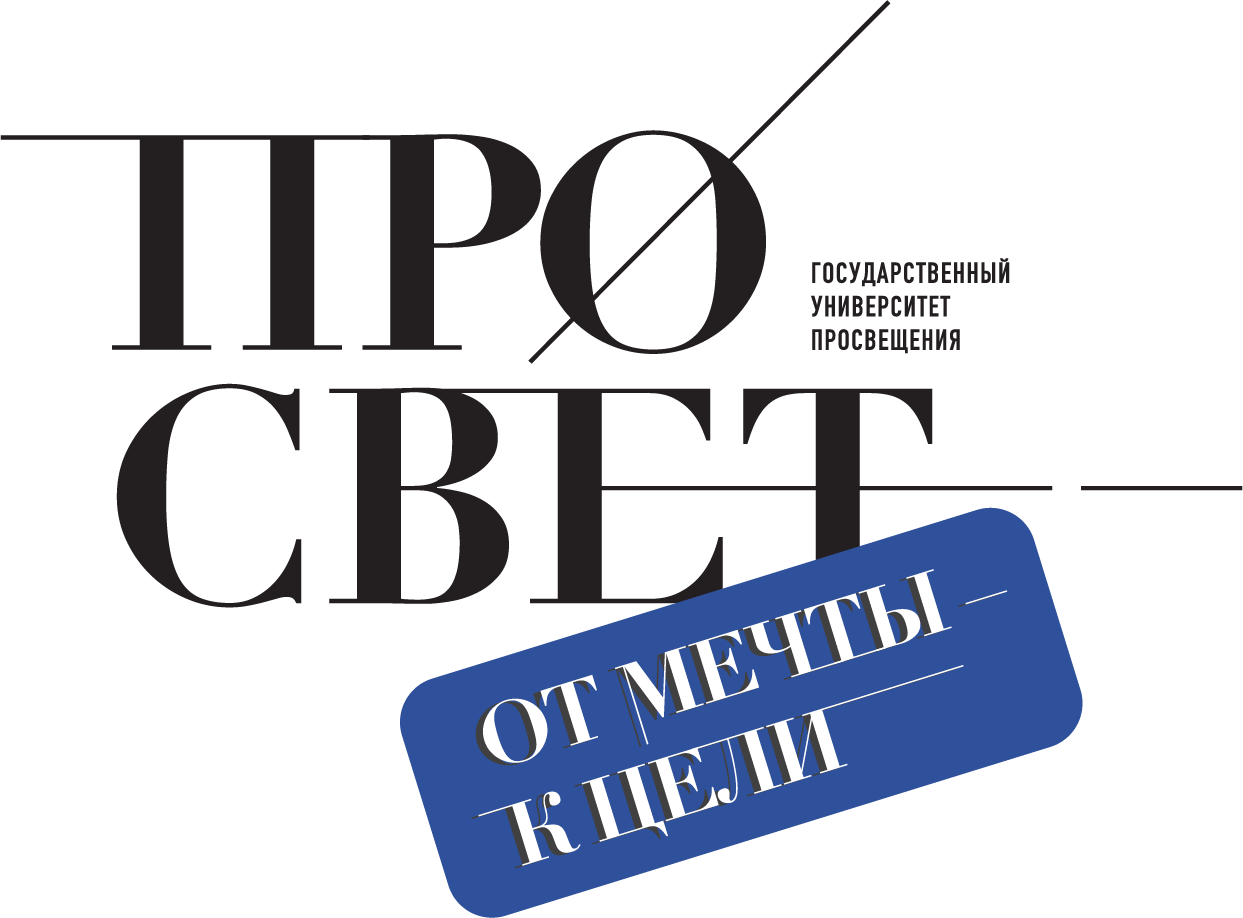 Национальная цель развития РФ 
«Цифровая трансформация государственного 
и муниципального управления, экономики 
и социальной сферы»
достижение к 2030 году «цифровой зрелости» государственного и муниципального управления, ключевых отраслей экономики и социальной сферы, в том числе здравоохранения и образования, предполагающей автоматизацию большей части транзакций в рамках единых отраслевых цифровых платформ и модели управления на основе данных с учетом ускоренного внедрения технологий обработки больших объемов данных, машинного обучения и искусственного интеллекта
на период до 2030 года 
и на перспективу до 2036 года
Указ Президента РФ 
от 07.05.2024 N 309 
«О национальных целях развития Российской Федерации на период до 2030 года и на перспективу 
до 2036 года»
Указ Президента РФ 
от 07.05.2024 N 309 
«О национальных целях развития Российской Федерации на период до 2030 года и на перспективу 
до 2036 года»
Цифровая трансформация государственного и муниципального управления, экономики и социальной сферы
Контент Библиотеки ЦОК
Верифицированный образовательный контент по всем образовательным предметам
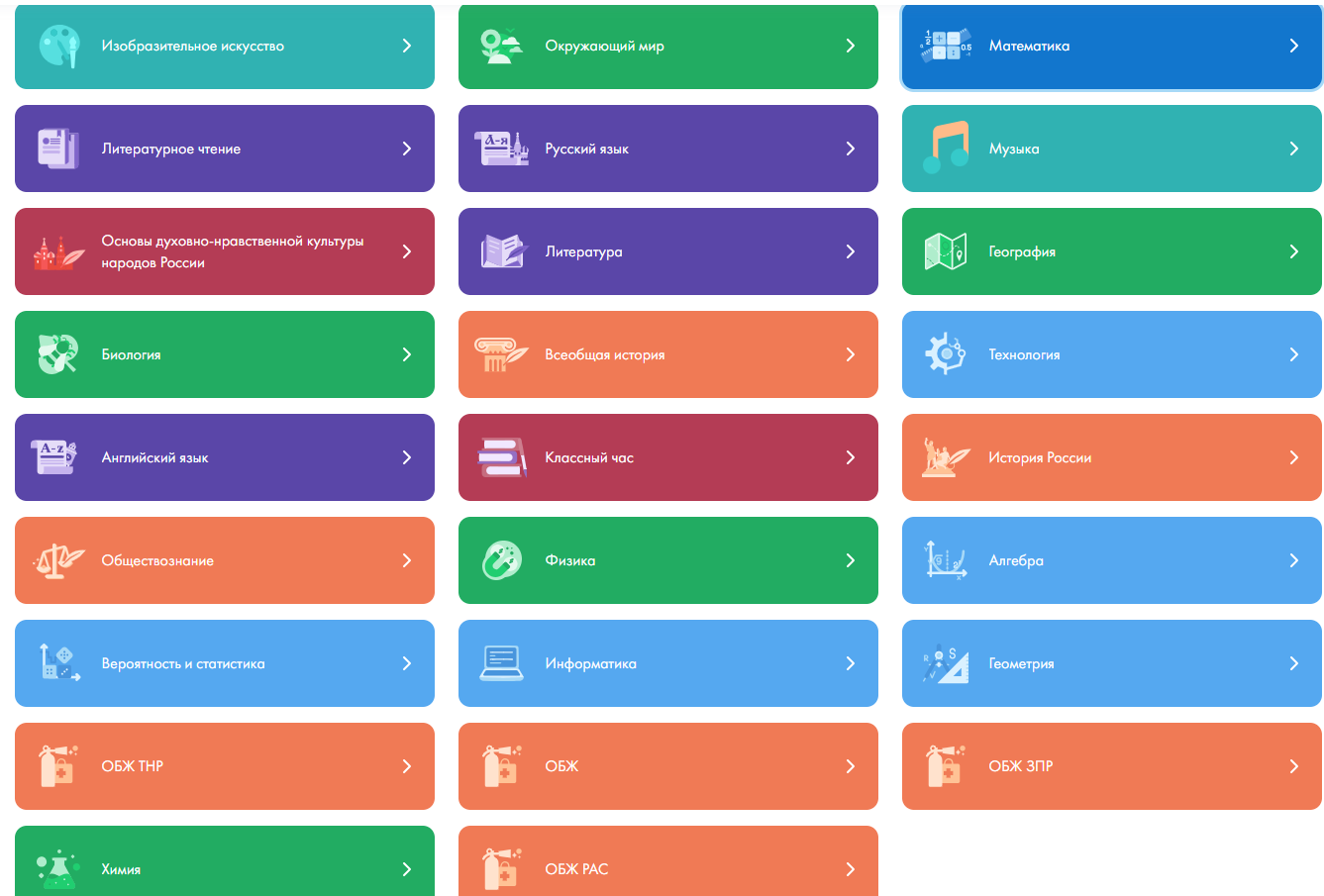 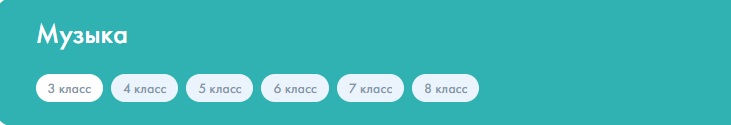 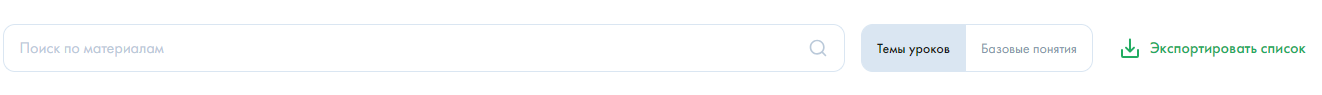 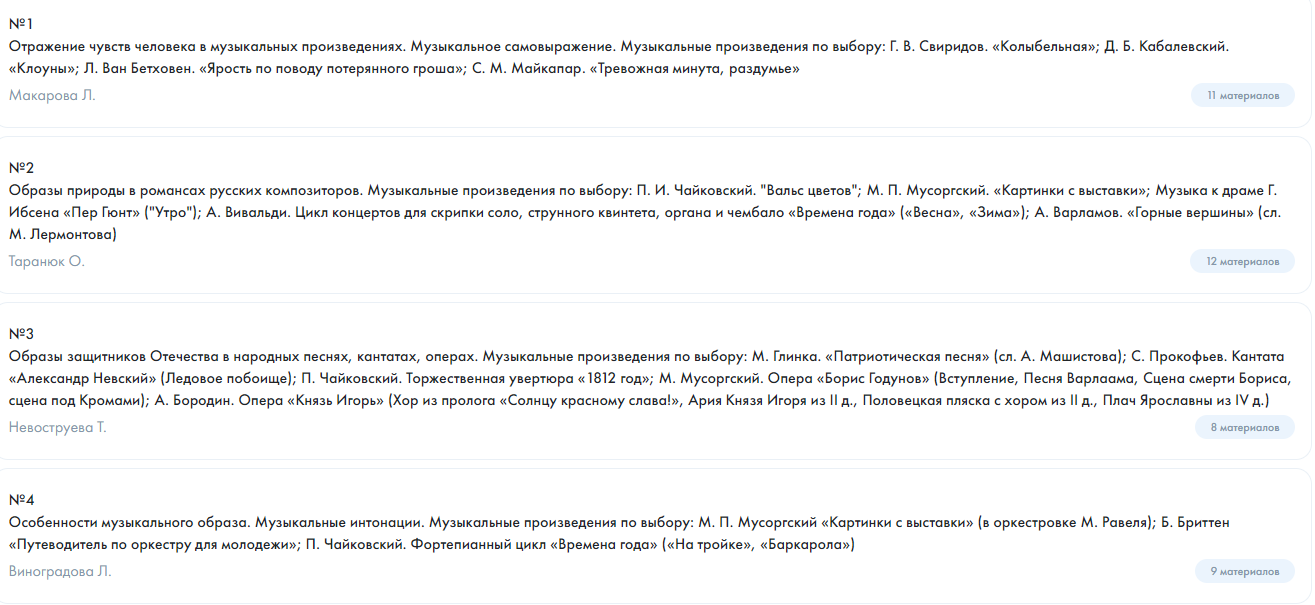 Поурочное планирование:

расписано по годам обучения
соответствует федеральной программе
можно экспортировать
Углубленный уровень в контенте Библиотеки ЦОК
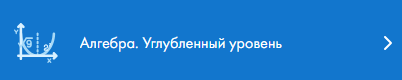 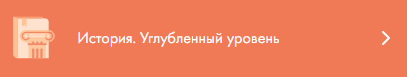 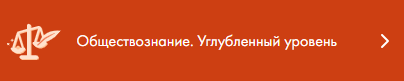 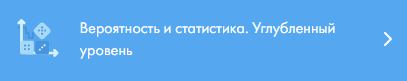 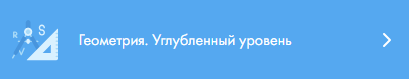 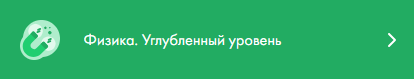 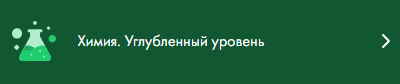 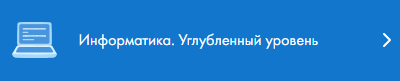 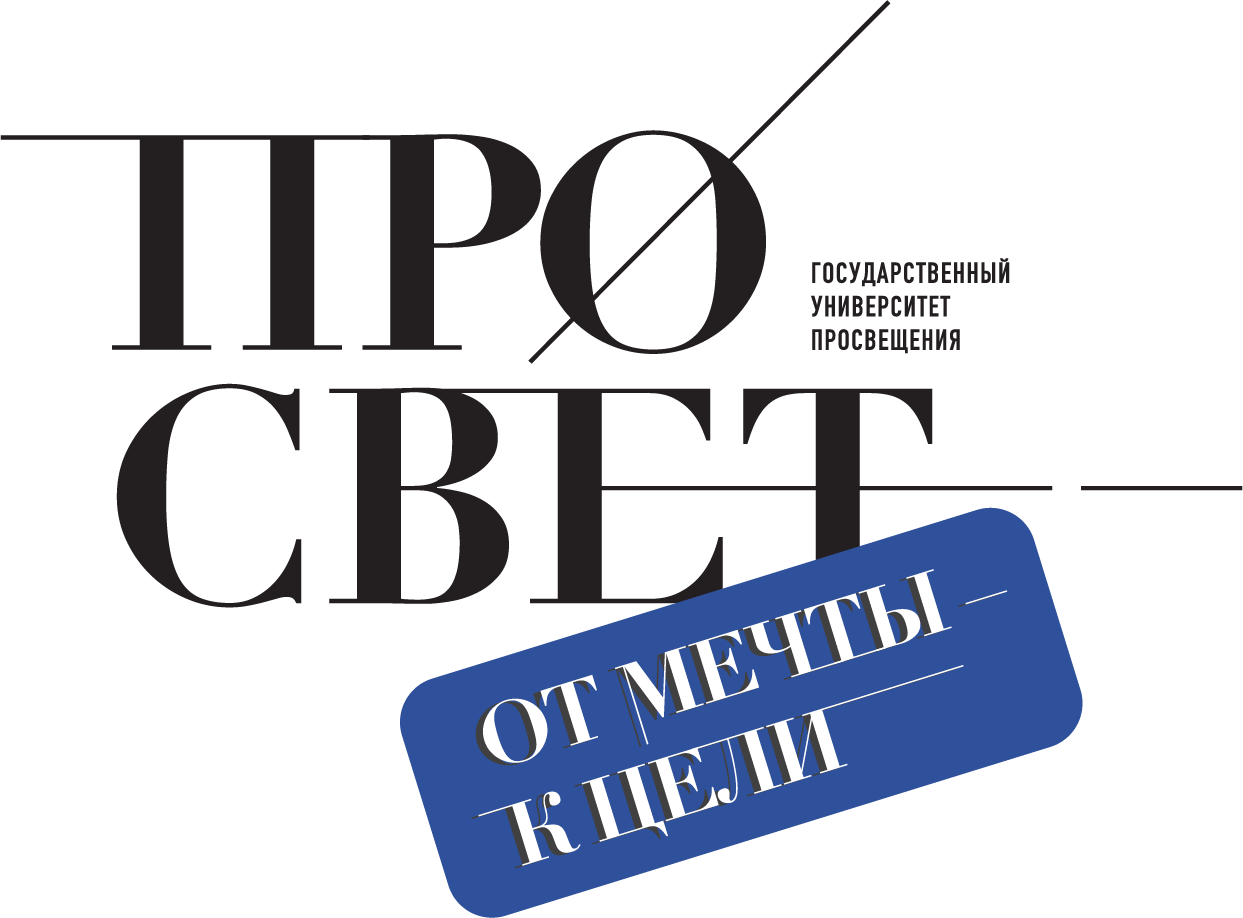 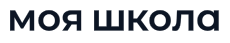 Контент Библиотеки ЦОК
Основная часть урока
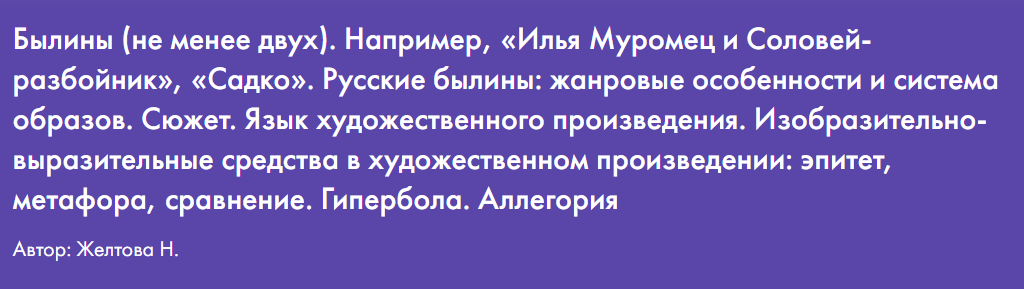 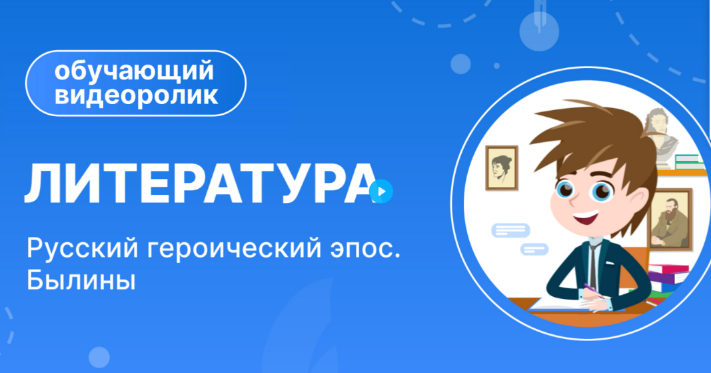 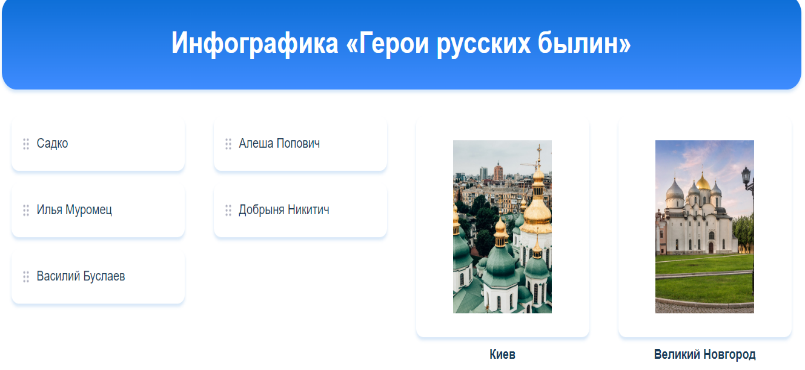 Актуализация опорных знаний
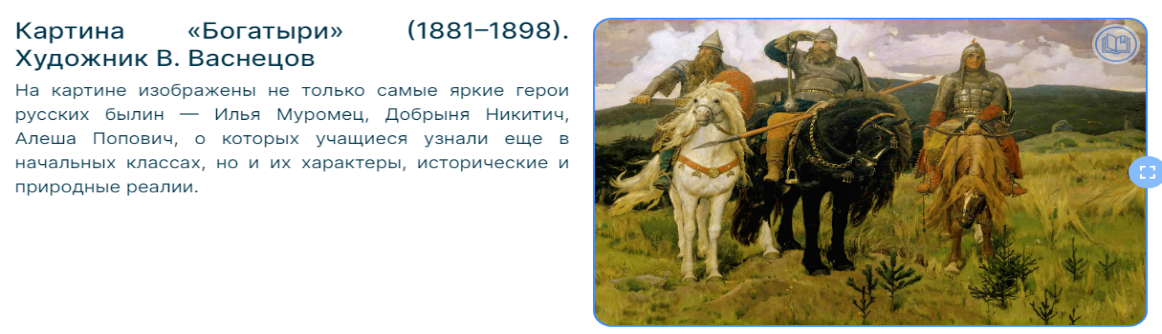 Дополнительные материалы
Применение нового материала
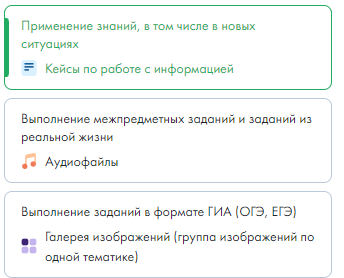 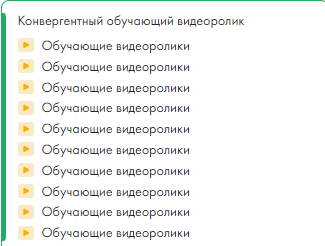 Проверка приобретённых знаний
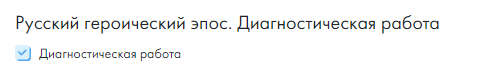 Подведение итогов, домашнее задание
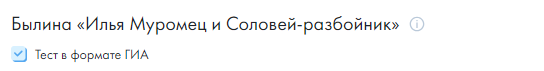 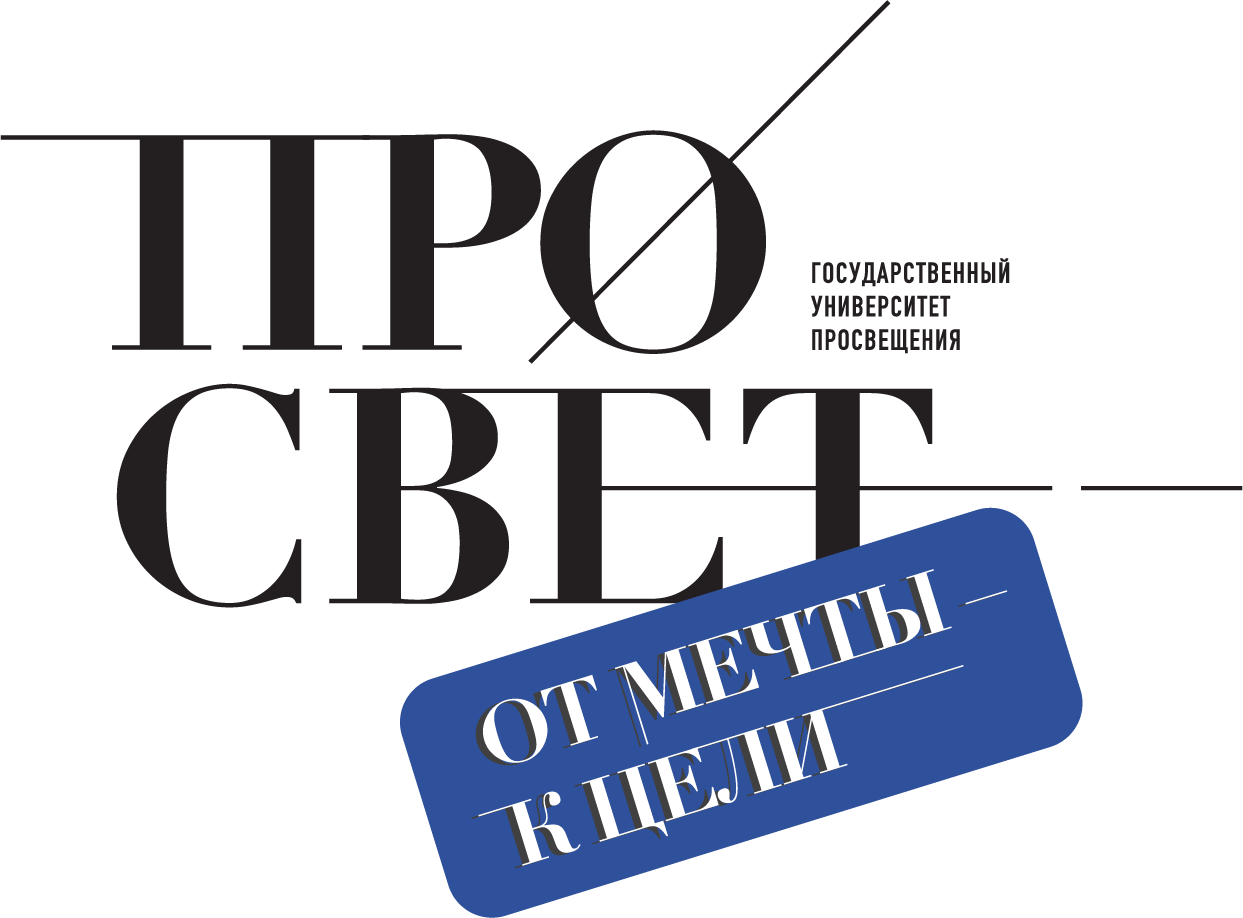 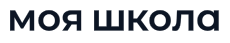 Функциональная грамотность
Применять естественно-научные методы исследования
Научно объяснять явления
8 класс 20 урок
8 класс 52 урок
Молюсь оконному лучу –Он бледен, тонок, прям.Сегодня я с утра молчу,А сердце – пополам.На рукомойнике моемПозеленела медь.Но так играет луч на нем,Что весело глядеть


(А. А. Ахматова)
…Она вынула из уха одну из тех огромных жемчужин… и… опустила жемчужину в уксус. Наступило молчание, потрясенные гости, замерев, наблюдали, как несравненная жемчужина медленно растворяется в крепком уксусе. Вот от нее не осталось и следа…»(Г. Р. Хаггард «Клеопатра»)
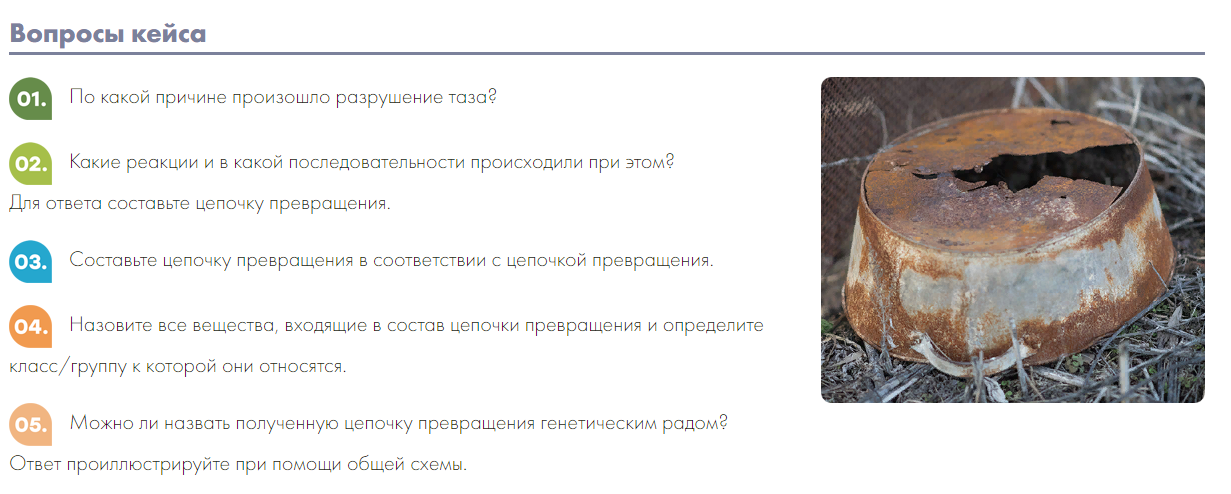 Вопросы кейса:1) Составь уравнения реакций описанных в них процессов.2) Укажи условия протекания процессов. Укажи признаки описанных процессов.3) Определи тип химической реакции
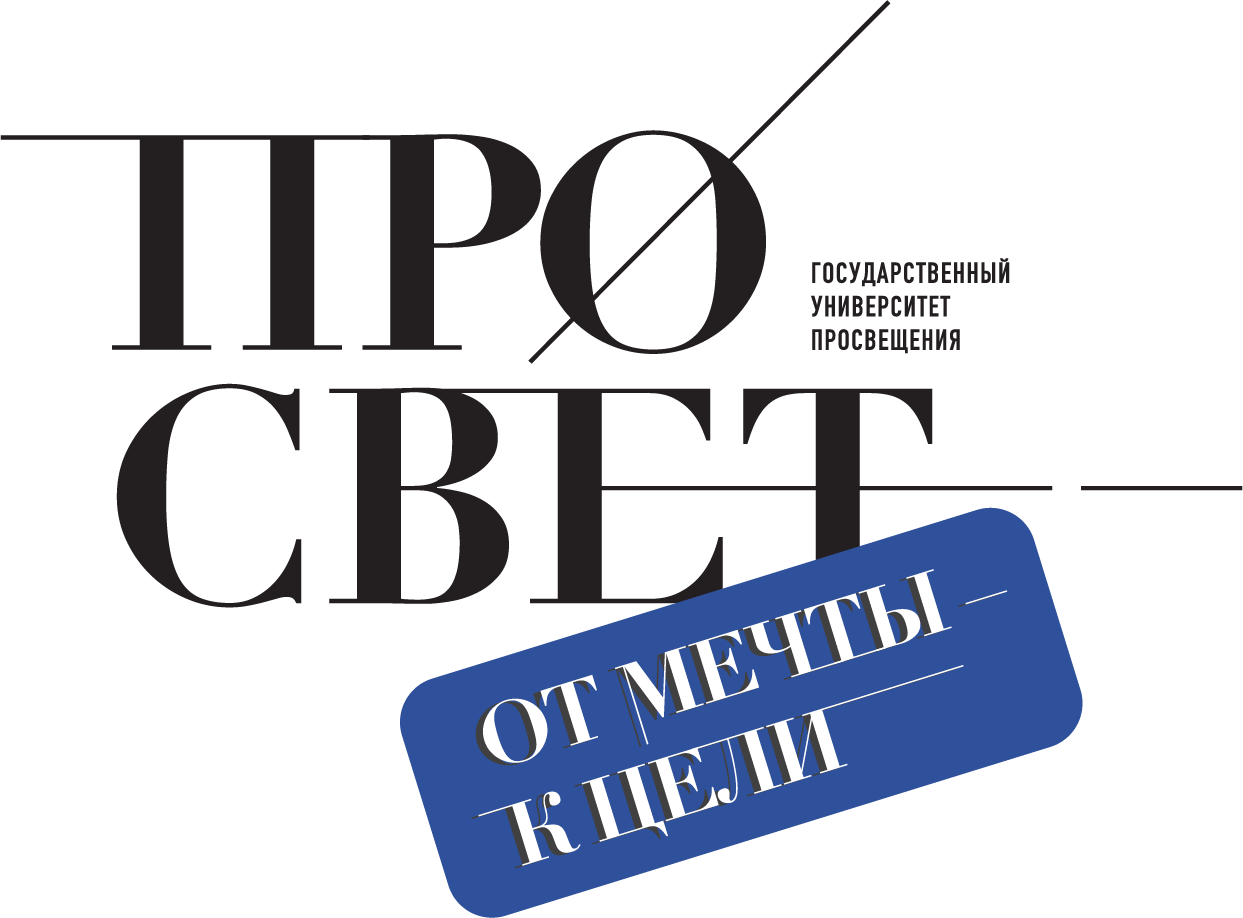 Функциональная грамотность
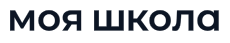 - способность решать учебные задачи и жизненные проблемные ситуации на основе сформированных предметных, метапредметных и универсальных способов деятельности.
Математическая грамотность
Основные компетенции
нахождение и извлечение информации
Естественно-научная грамотность
способность человека понимать, использовать, оценивать тексты, размышлять о них и заниматься чтением для того, чтобы достигать своих целей, расширять свои знания и возможности, участвовать в социальной жизни
осмысливание и оценивание данных
интерпретировать и интеграция данный
Читательская грамотность
использование  информации из текста
Объединение нескольких сервисов: сборка урока
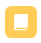 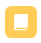 Усвоение и применение нового материала
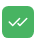 Цифровая трансформация образования
Достижение высокой степени «цифровой зрелости» сферы образования на базе единого, качественного, безопасного образовательного пространства, построенного с учетом предоставления равного доступа к качественному верифицированному цифровому образовательному контенту и цифровым образовательным сервисам на всей территории Российской Федерации для всех категорий участников образовательных отношений.
Распоряжение Правительства РФ от 18.10.2023 №2894-р «Об утверждении стратегического направления в области цифровой трансформации образования, относящейся к сфере деятельности Министерства просвещения Российской Федерации и признании утратившим силу распоряжения Правительства РФ от 02.12.2021 N 3427-р»
Цель
реализация равного доступа к качественному верифицированному цифровому образовательному контенту и цифровым образовательным сервисам;
предоставление возможности построения индивидуальных образовательных траекторий личностного роста обучающегося и педагогического работника;
формирование эффективной системы выявления, развития и поддержки талантов у детей;
повышение эффективности процессов функционирования организаций, осуществляющих образовательную деятельность, в том числе предусматривающее мероприятие по повышению информационной безопасности;
формирование набора сервисов с возможностью получения услуг в сфере образования и (или) информации посредством единой точки доступа к цифровым образовательным сервисам;
стандартизация взаимодействия создаваемых и существующих информационных систем, функционирующих в сфере образования, и переход на использование единых классификаторов, реестров, справочников и форматов обмена данными;
снижение административной нагрузки за счет внедрения новых технологических решений в сфере образования, включая технологии искусственного интеллекта.
Задачи
Критерии первого этапа экспертизы сценарных планов в соответствиис Приказом от 15.04.22 № 243
Экспертиза на отсутствие вредоносного программного обеспечения в разработанных электронных образовательных материалах
Критерии второго этапа экспертизы сценарных планов
31
ВСЕГО
Экспертиза цифрового образовательного контента
КРИТЕРИЙ
отсутствие сведений, противоречащихКонституции РФ и законодательству РФ 
отсутствие сведений, направленныхна поддержку и (или) оправдание экстремизмаи терроризма 
отсутствие информации, отрицающей традиционные семейные ценности, пропагандирующей нетрадиционные сексуальные отношенияи формирующей неуважение к родителями (или) другим членам семьи
направленность содержания на формированиеу обучающихся российской гражданской идентичности, ценностных ориентиров верховенства права, поддержания общественной безопасности, свободы и ответственности
и другие
соответствие требованиям ФГОС
соответствие ФООП
отсутствие ошибок, опечаток, соответствие нормам и правилам русского языка, отсутствие ненормативной лексики
структурированность, логичность, последовательность содержания 
отсутствие недостоверных, научно неподтвержденныхи сфабрикованных фактов
отражение вклада российских деятелей науки, культуры, а также выдающихсяизобретателей и инженеров России
и другие
антивирусный сканер
поведенческий анализ
проверка похожести на известные вредоносные объекты
детектирующие технологии на основе машинного обучения
проверка по глобальной базе знаний исполнителя
и другие
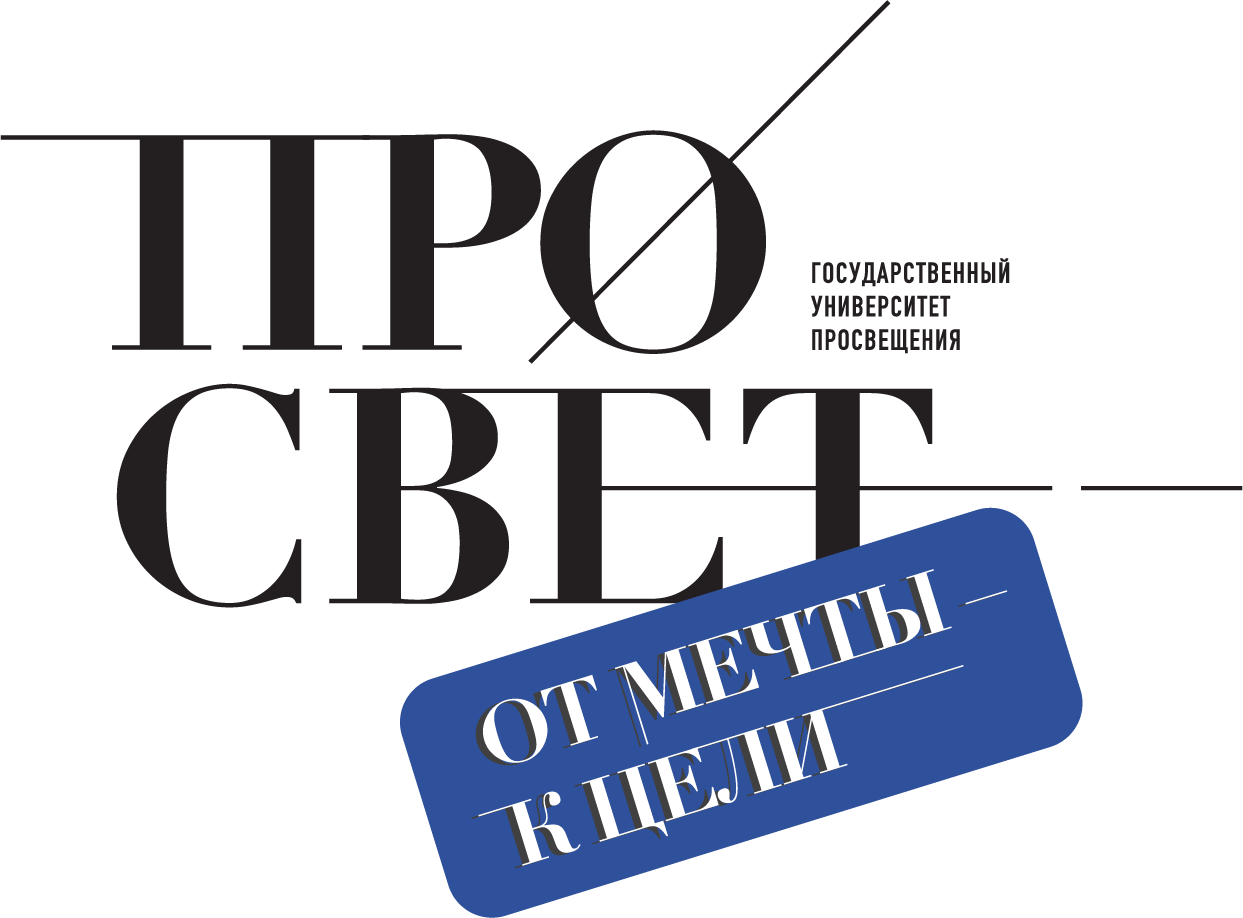 Создание единого образовательного пространства
ФГОС, ФООП, единые учебные планы, ФПУ, УТК, реестр ЭОР
1–4 классы 
5–9 классы
10–11 классы
Детализированные требованияк результатам обучения и воспитания
Утверждение новых федеральных стандартов
Разработка федеральных образовательных программ
3 документа
Определение объема содержания образования
1–4 классы — 5
5–9 классы — 6
10–11 классы — 19
Создание единых учебных планов
Единое распределение учебной нагрузки
Разметка тем и содержания школьной программыбазового уровня
Формирование единого тематического каркаса
10 182 темы
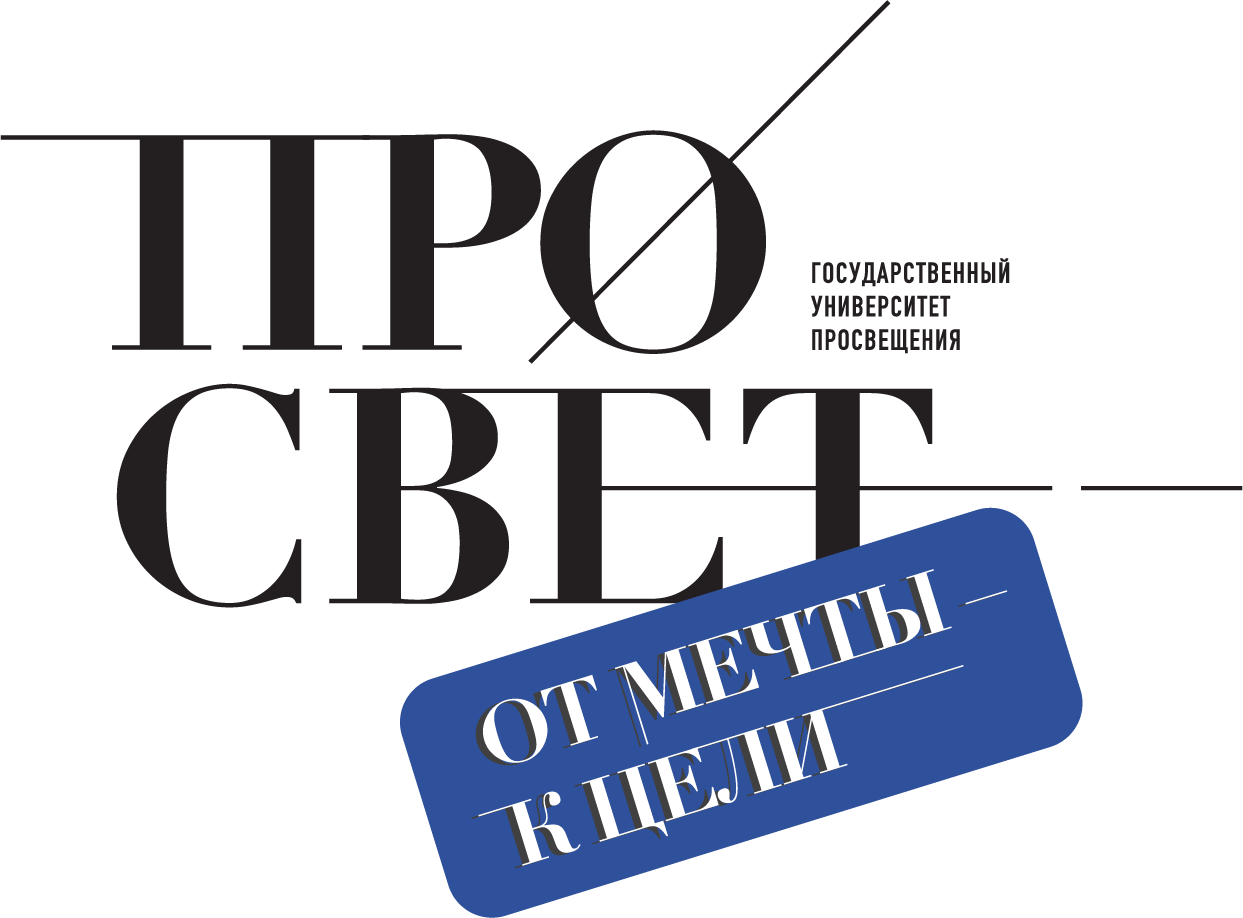 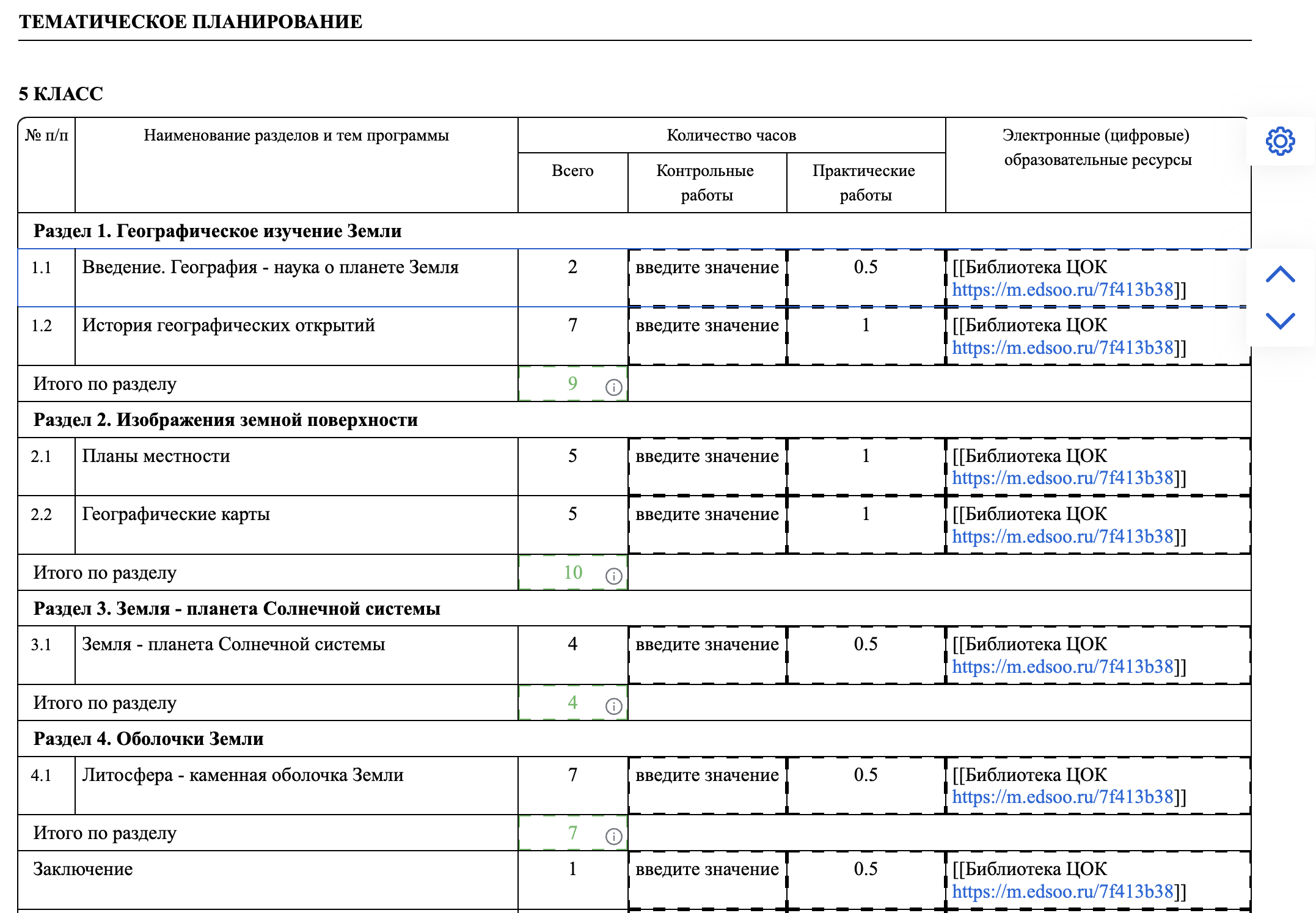 Учитель не тратит время на разработку рабочих программ и планирование урочной деятельности
Материалы Библиотеки ЦОКв практической деятельности учителя
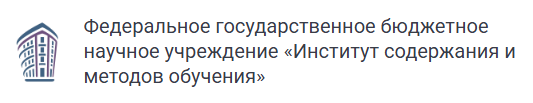 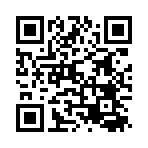 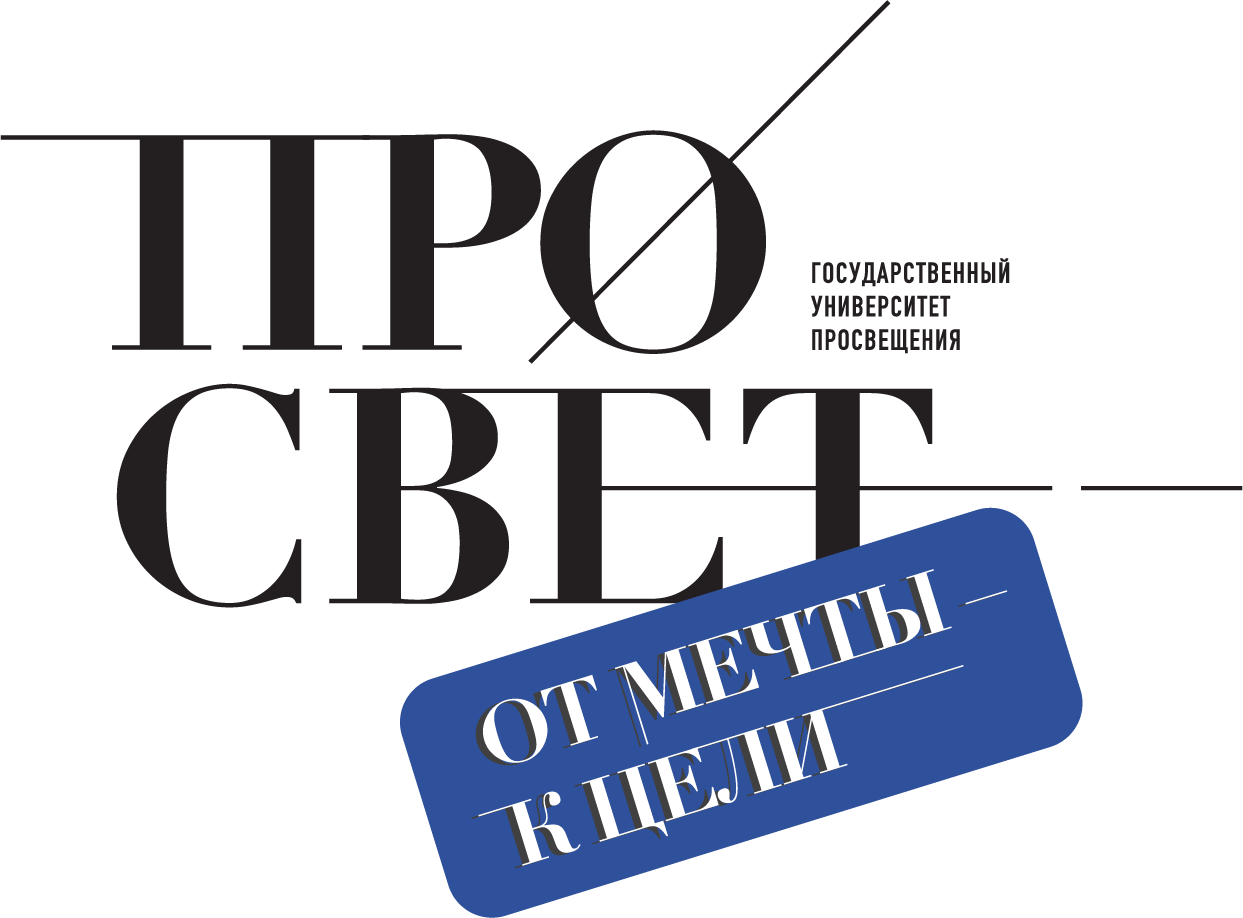 типов
Виды электронных образовательных материалов Библиотеки ЦОК
60
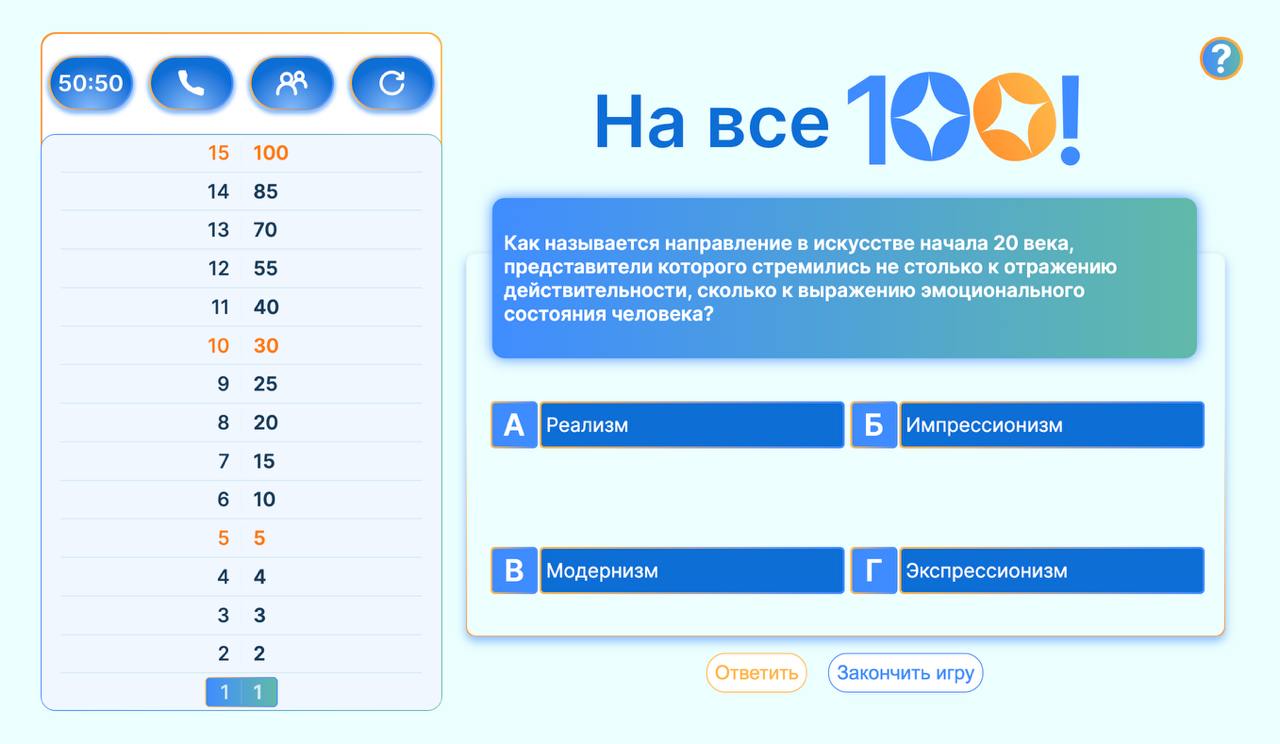 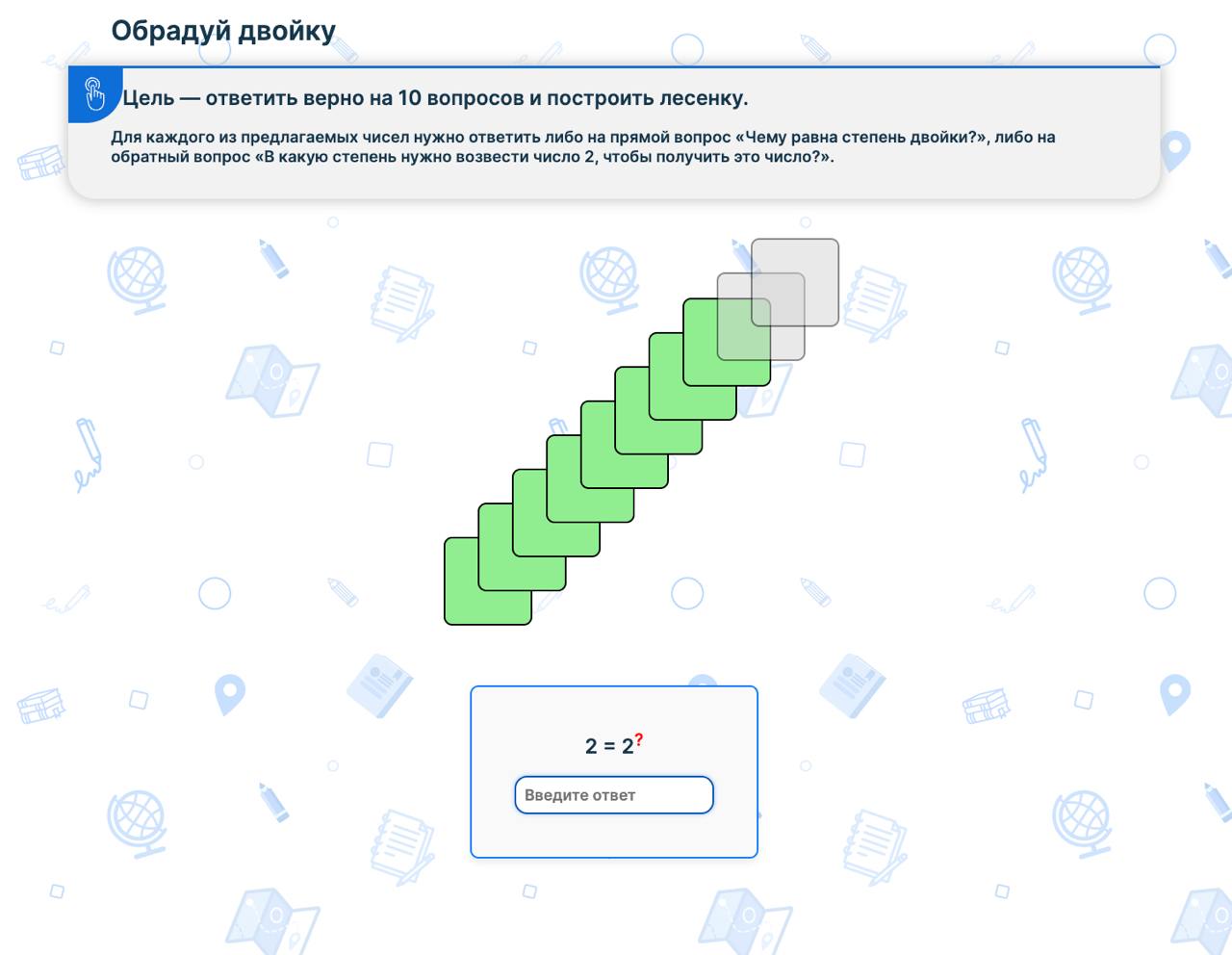 Виртуальные лаборатории
Диагностики
Интерактивные карты
Кроссвордыи филворды
Ребусы
Мини-игры
и другие
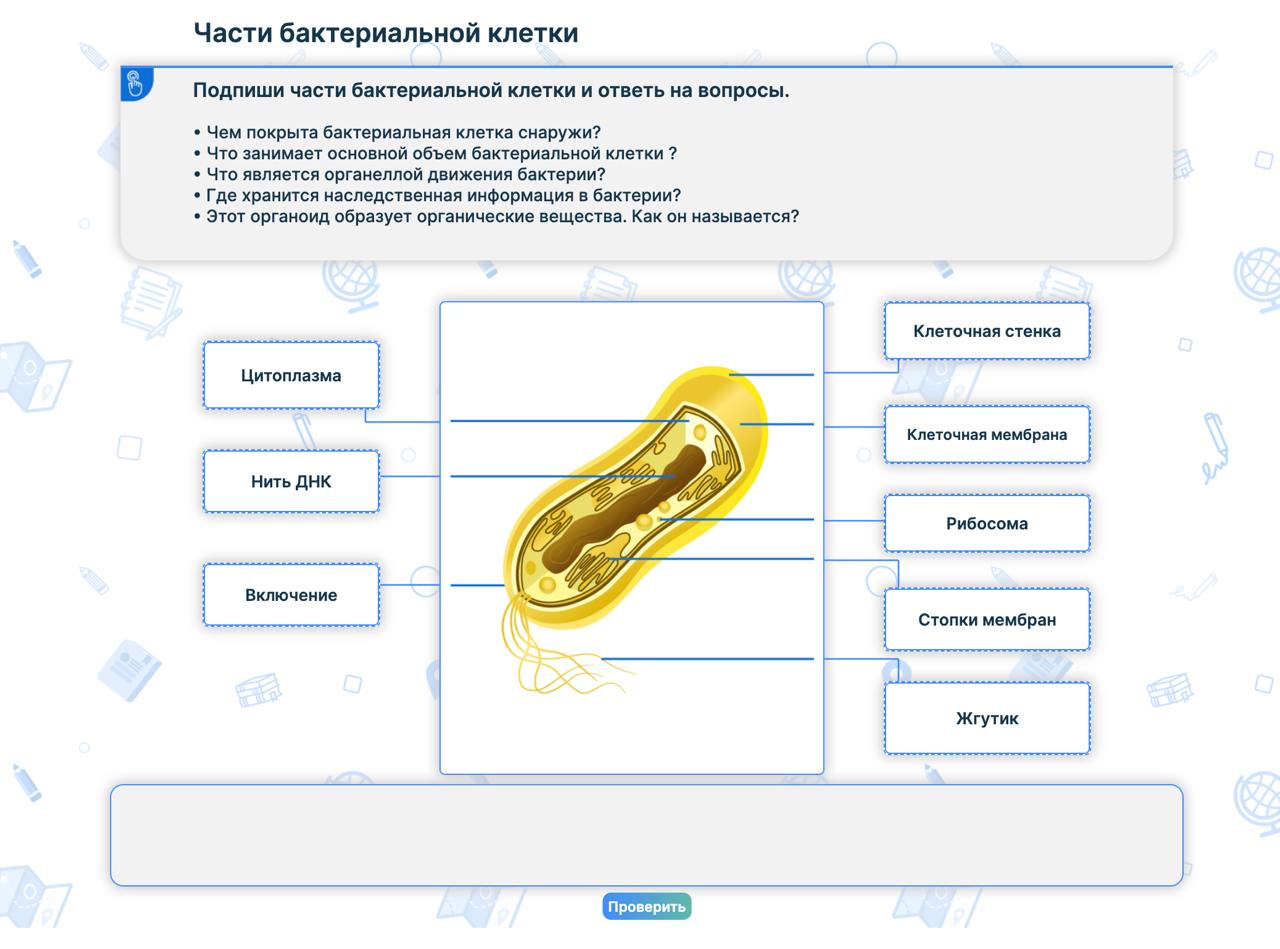 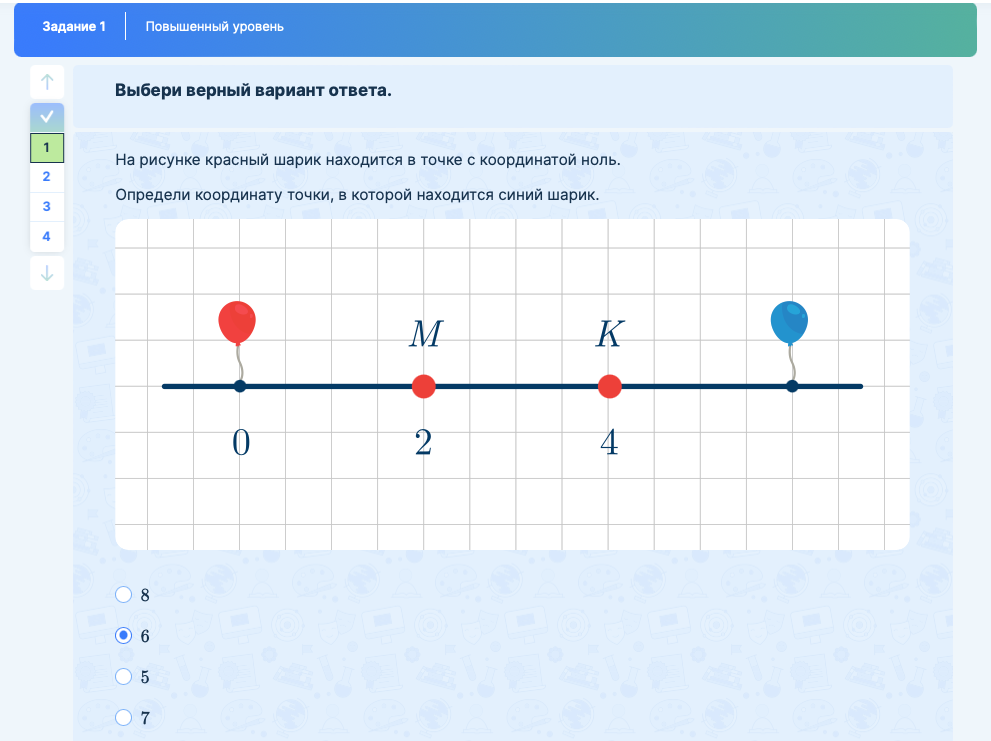 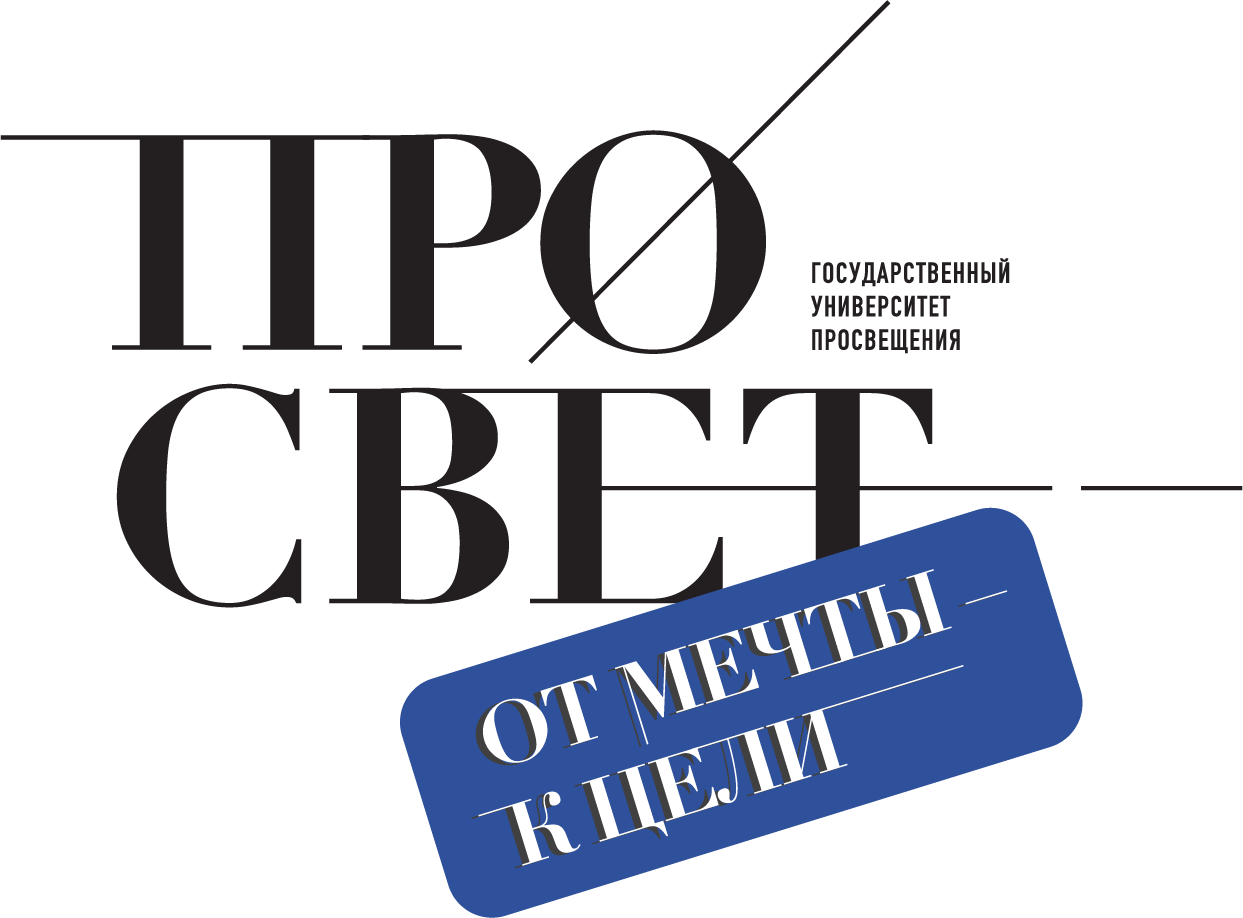 ВИДЫ ЭЛЕКТРОННЫХ ОБРАЗОВАТЕЛЬНЫХ МАТЕРИАЛОВ БИБЛИОТЕКИ
Виды электронных образовательных материалов Библиотеки ЦОК
типов
60
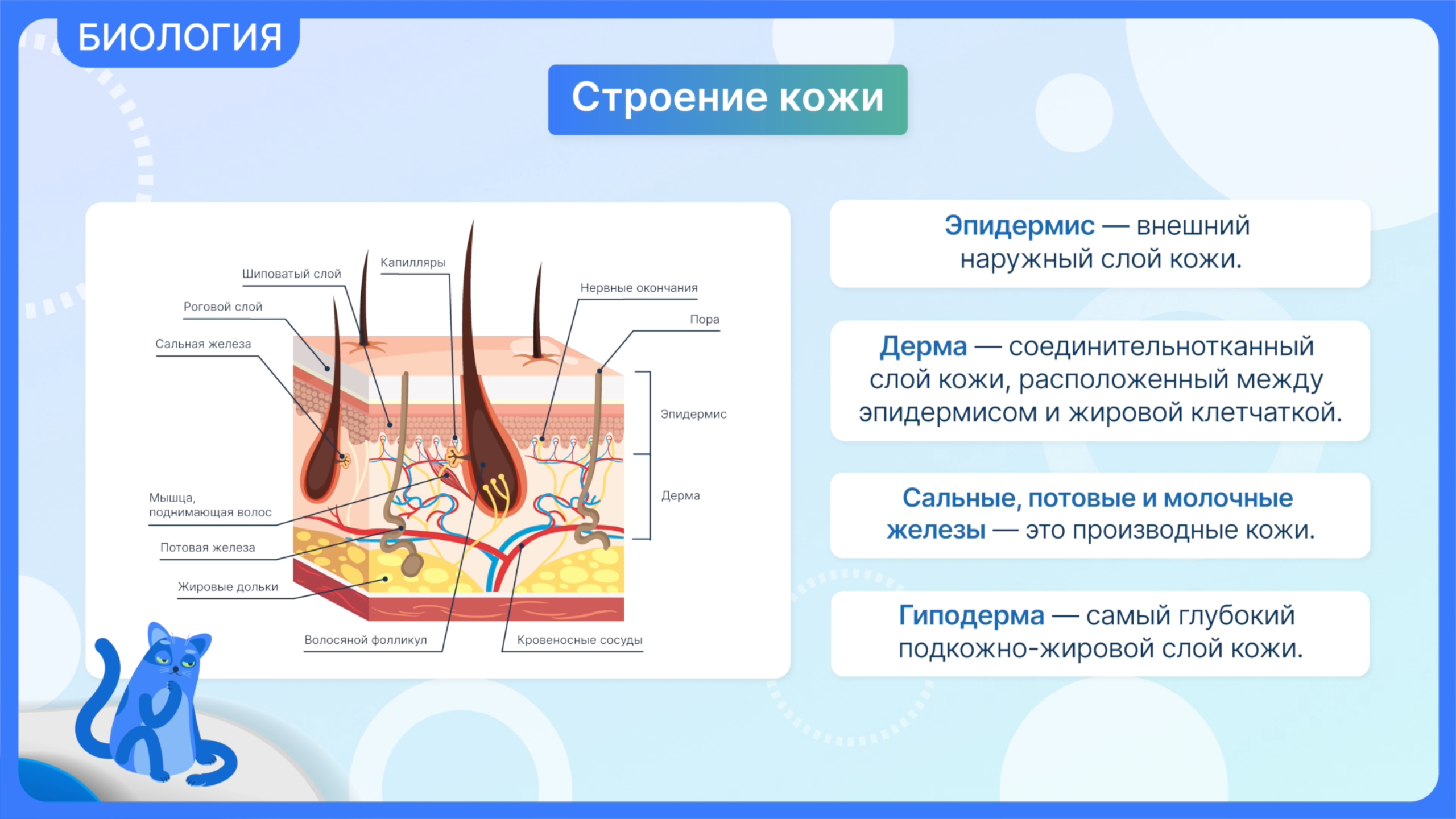 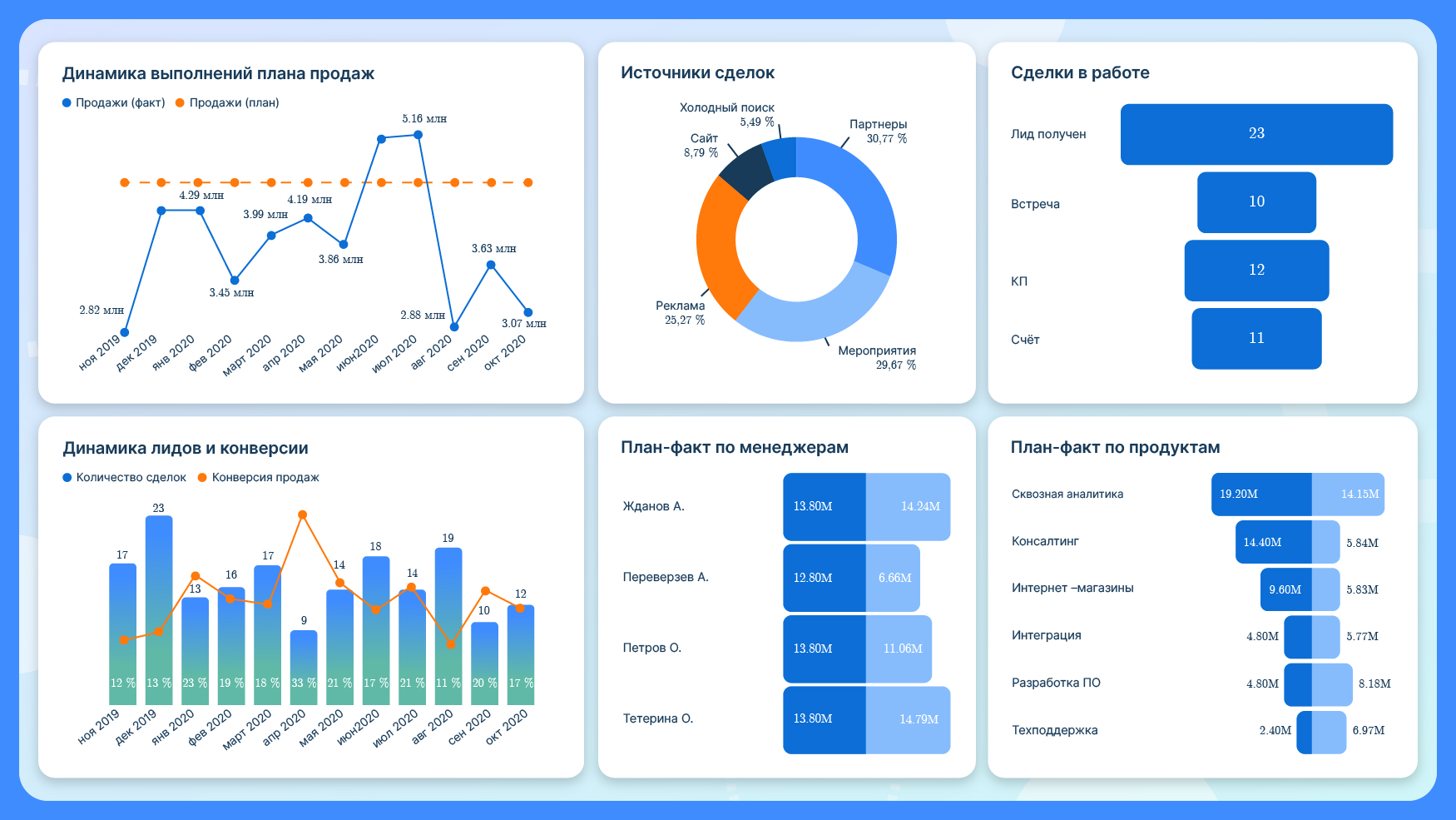 Видеоролики
Галерея изображений
Интерактивные инфографики
Подкасты
Схемы, диаграммы, графики
и другие
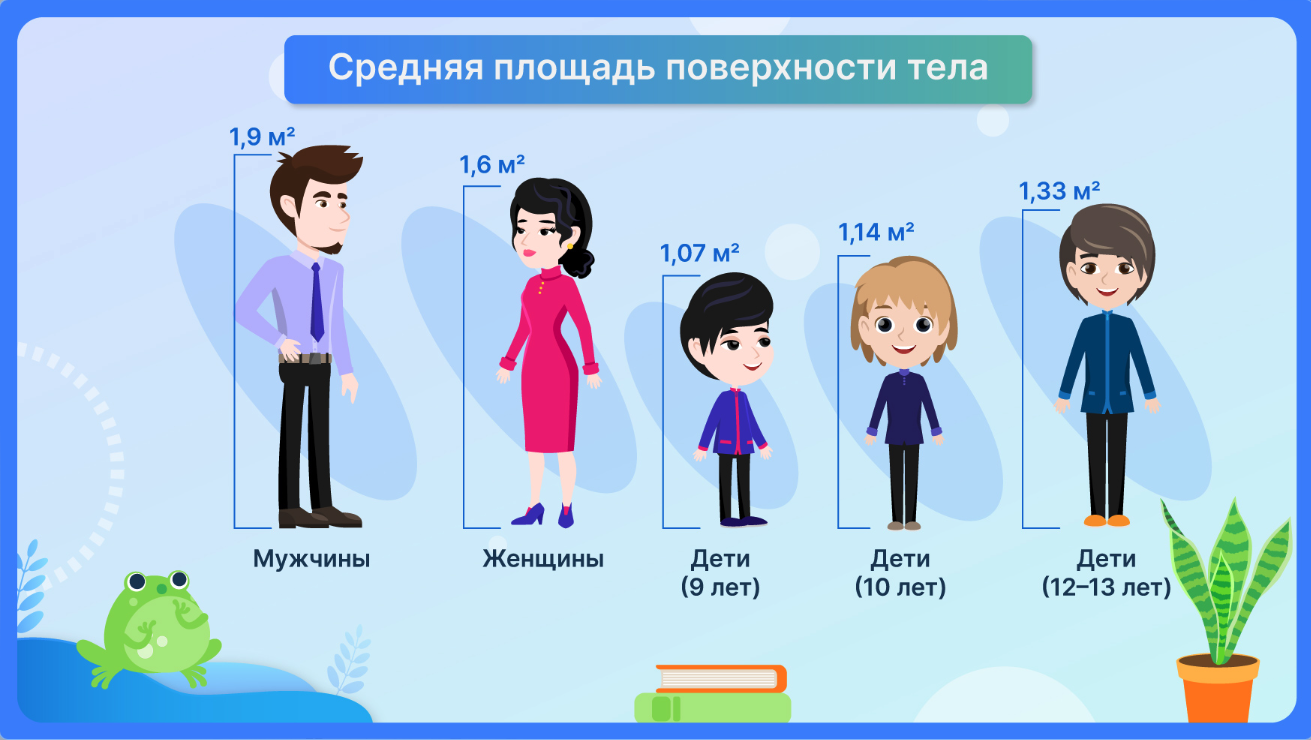 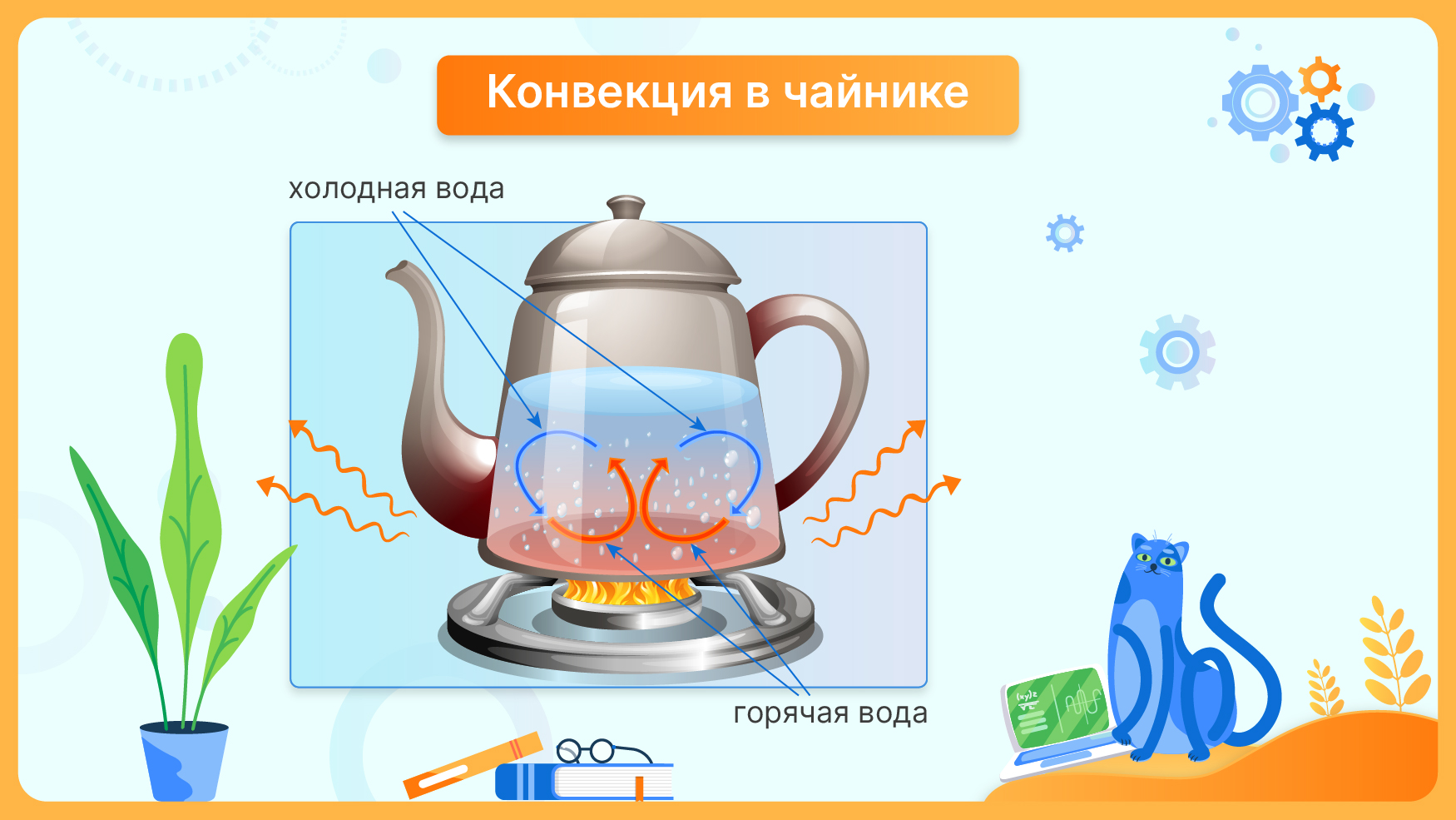 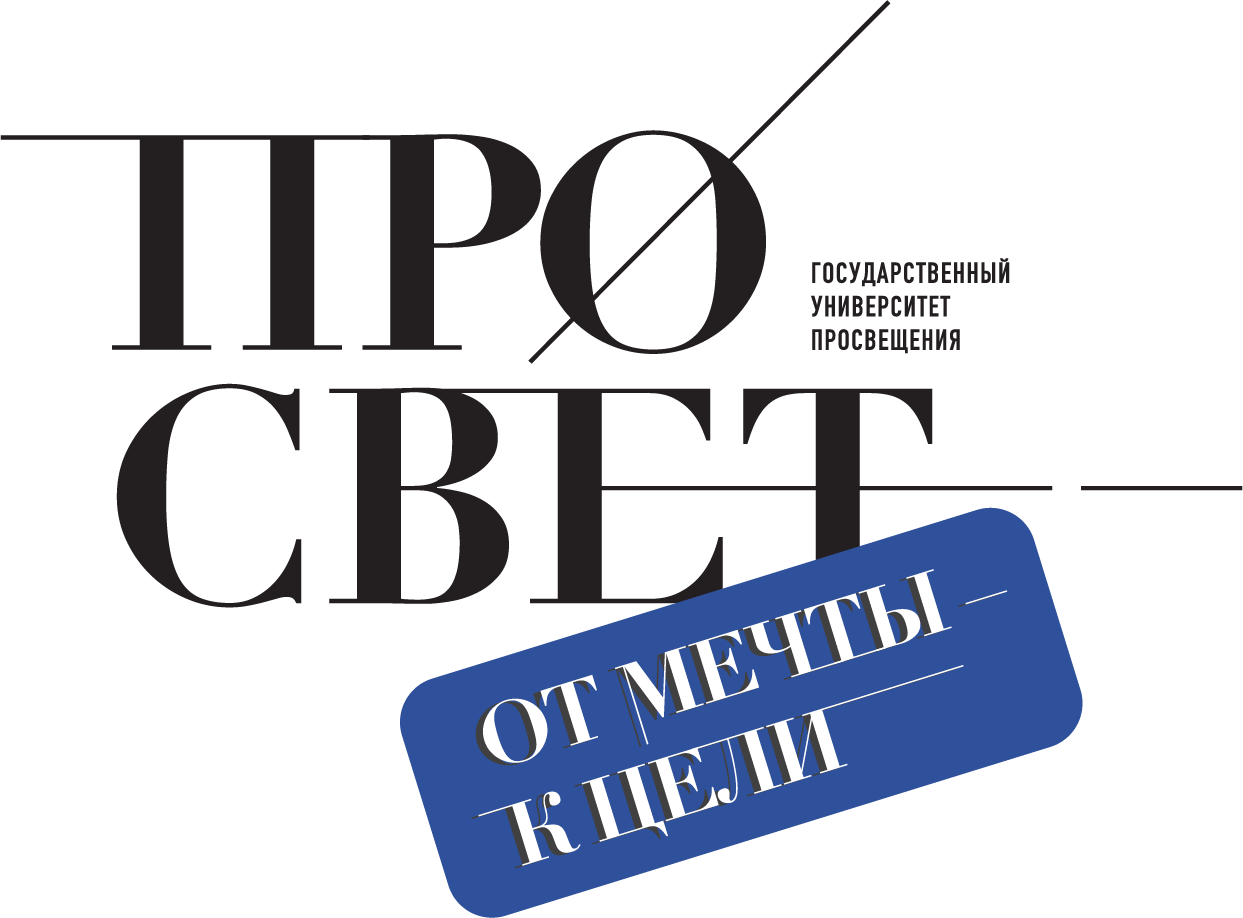 Библиотека цифрового образовательного контента
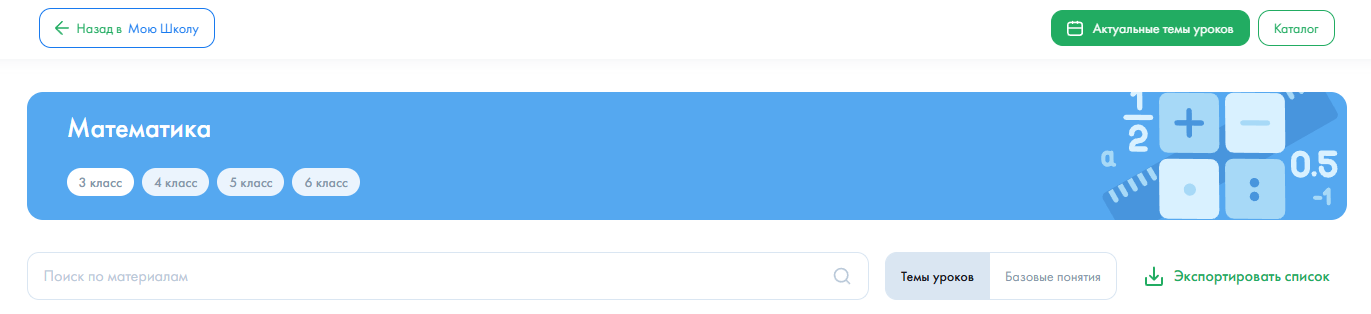 Распределение по годам обучения
Возможность экспортировать список тем
Поиск по теме урока и базовым понятиям
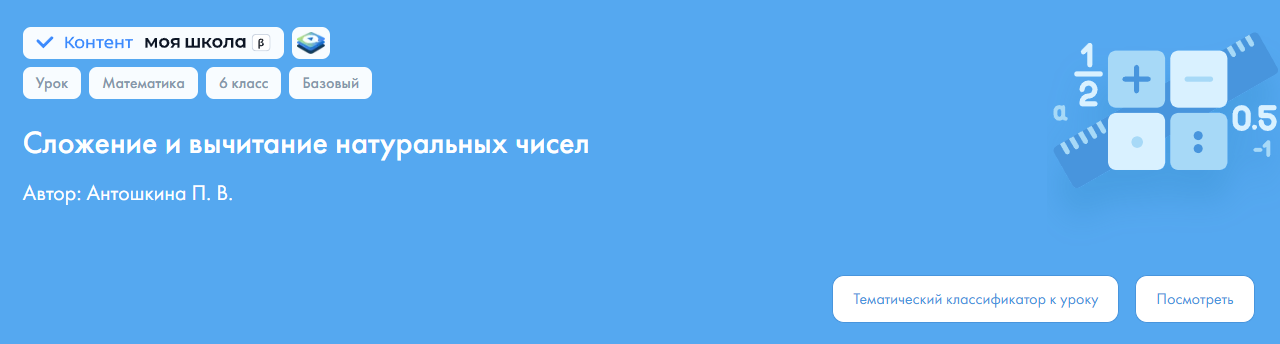 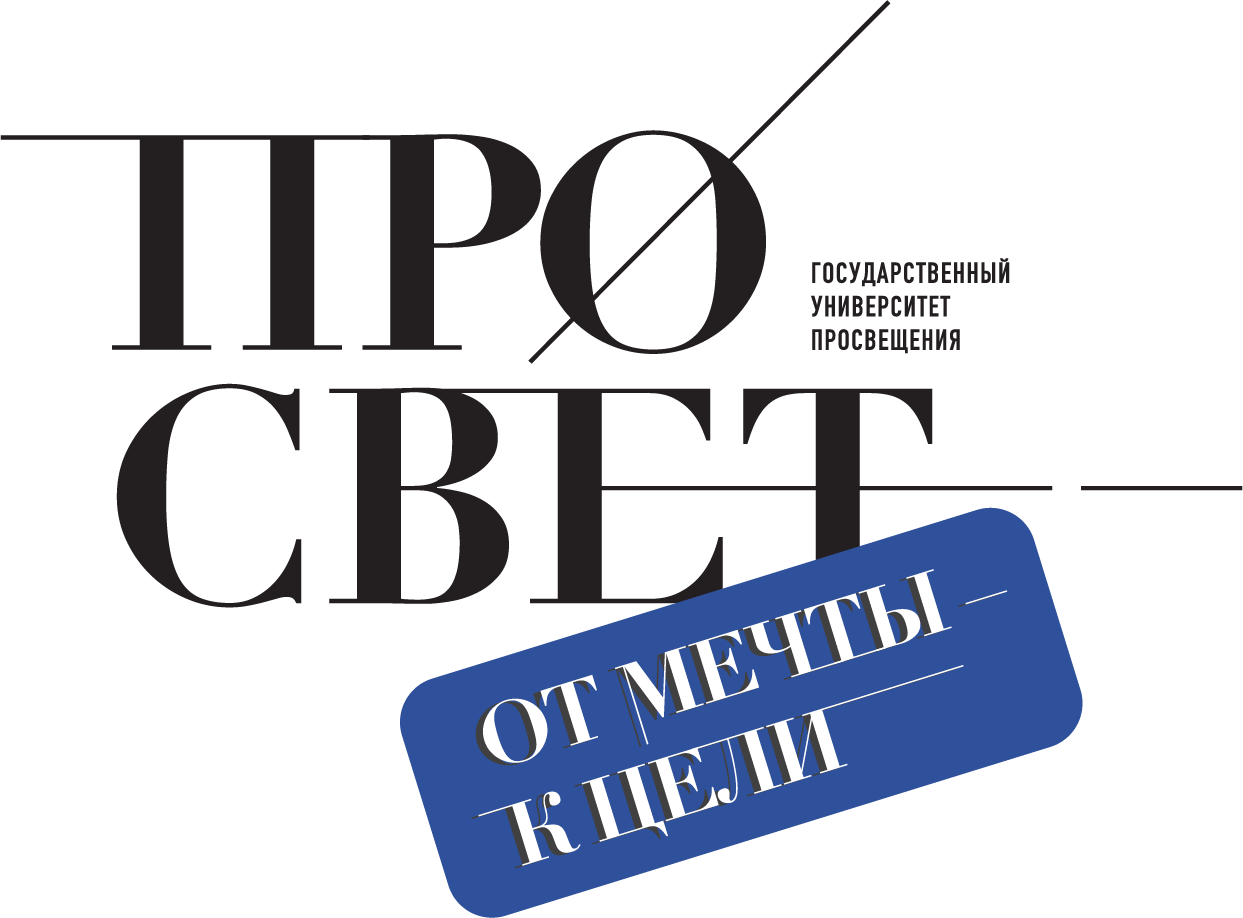 Варианты использования контента для проведения урока
+ игровая деятельность на уроке
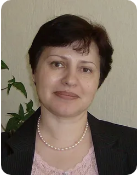 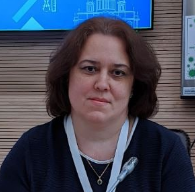 Авторы
В разработке цифрового образовательного контента принимают участие ведущие российские учителя, имеющие опыт в создании электронных образовательных материалов, методисты, научные сотрудники вузов.
Журавлева Ольга Николаевна 
Доктор педагогических наук, доцент, автор федеральных учебникови методических пособий по Истории России
Чертов Виктор Федорович
Профессор, доктор педагогических наук, главный редактор журнала «Литература в школе», автор УМК по литературе
Логинова Ольга Николаевна
Кандидат педагогических наук, 
автор-разработчик учебных и методических материалов по технологии
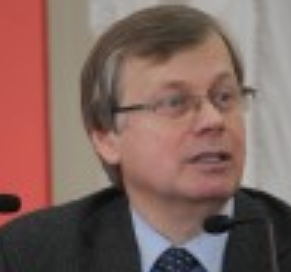 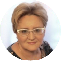 История России,Всеобщая история
Литература
Труд (технология)
Трифонова Людмила Борисовна 
Кандидат педагогических наук
Председатель Ассоциации учителей физики, председатель предметной комиссии ОГЭ по физике Томской области
Сергеева Татьяна Федоровна
Доктор педагогических наук, отличник народного просвещения, автор пособийпо функциональной грамотности
Босова Людмила Леонидовна
Доктор педагогических наук, заслуженный учитель РФ, автор УМК по информатике для основной и старшей школы
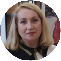 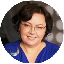 Математика
Информатика
Физика
130 АВТОРОВ В 2024 ГОДУ 
ВСЕГО > 400 АВТОРОВ
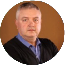 Пынеев Александр Владимирович
Учитель биологииГБОУ «Романовская школа»
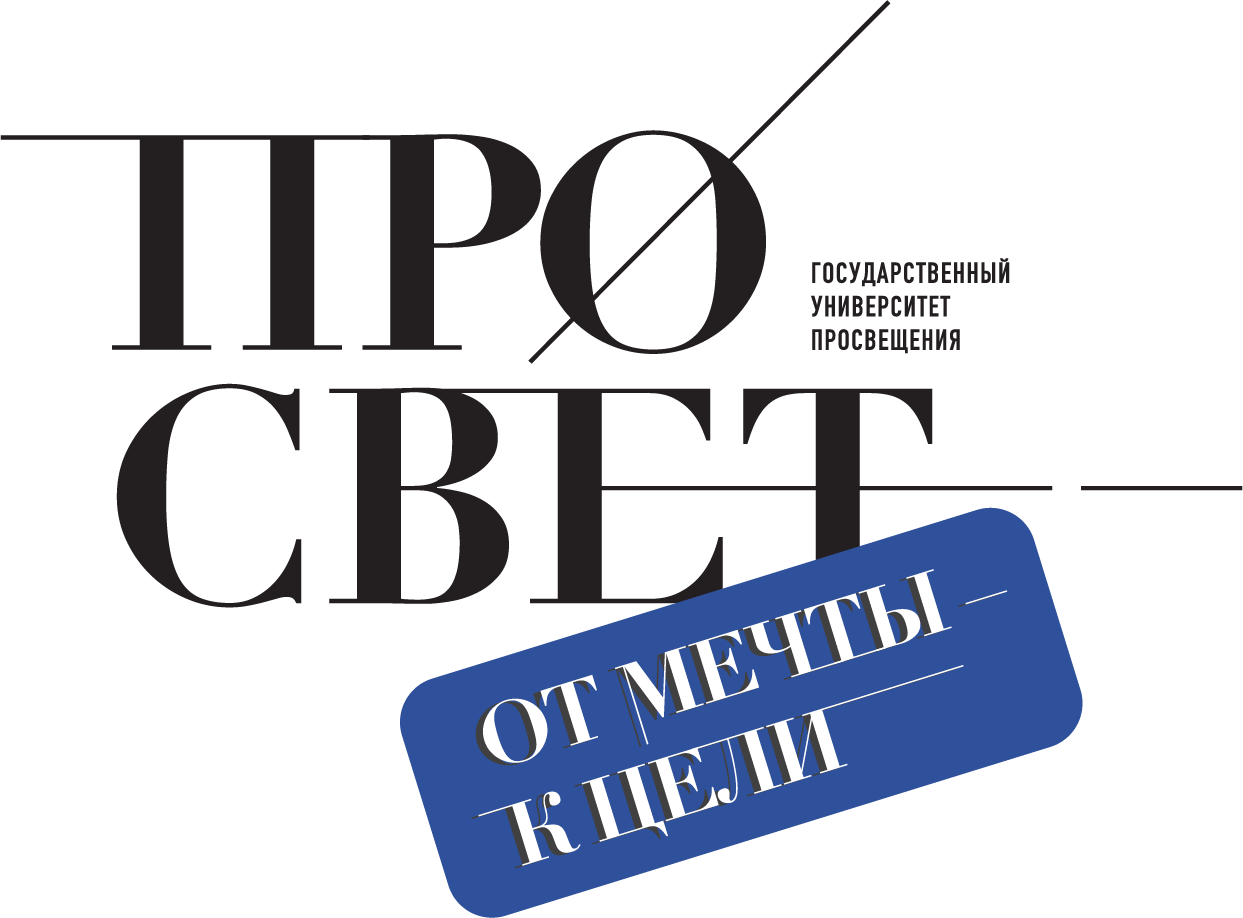 Биология
Учебное пособие для учителя по использованию электронных образовательных материалов
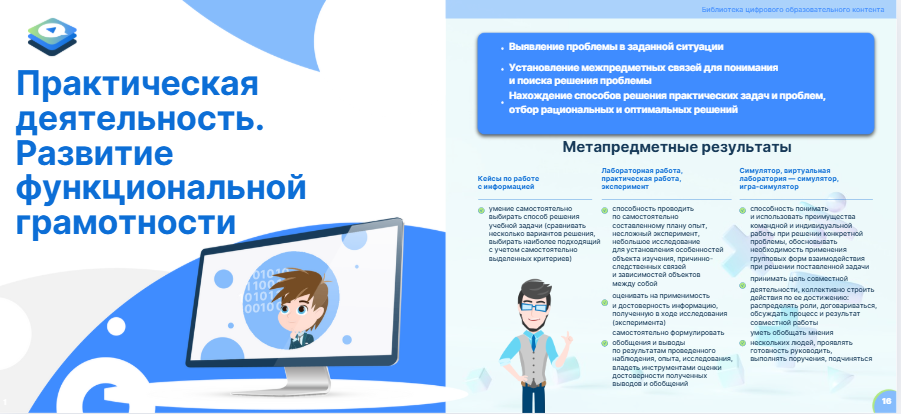 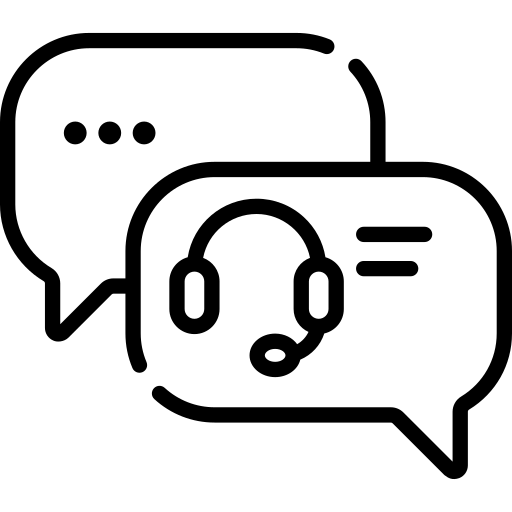 Методическая поддержка https://myschool.eduprosvet.ru/
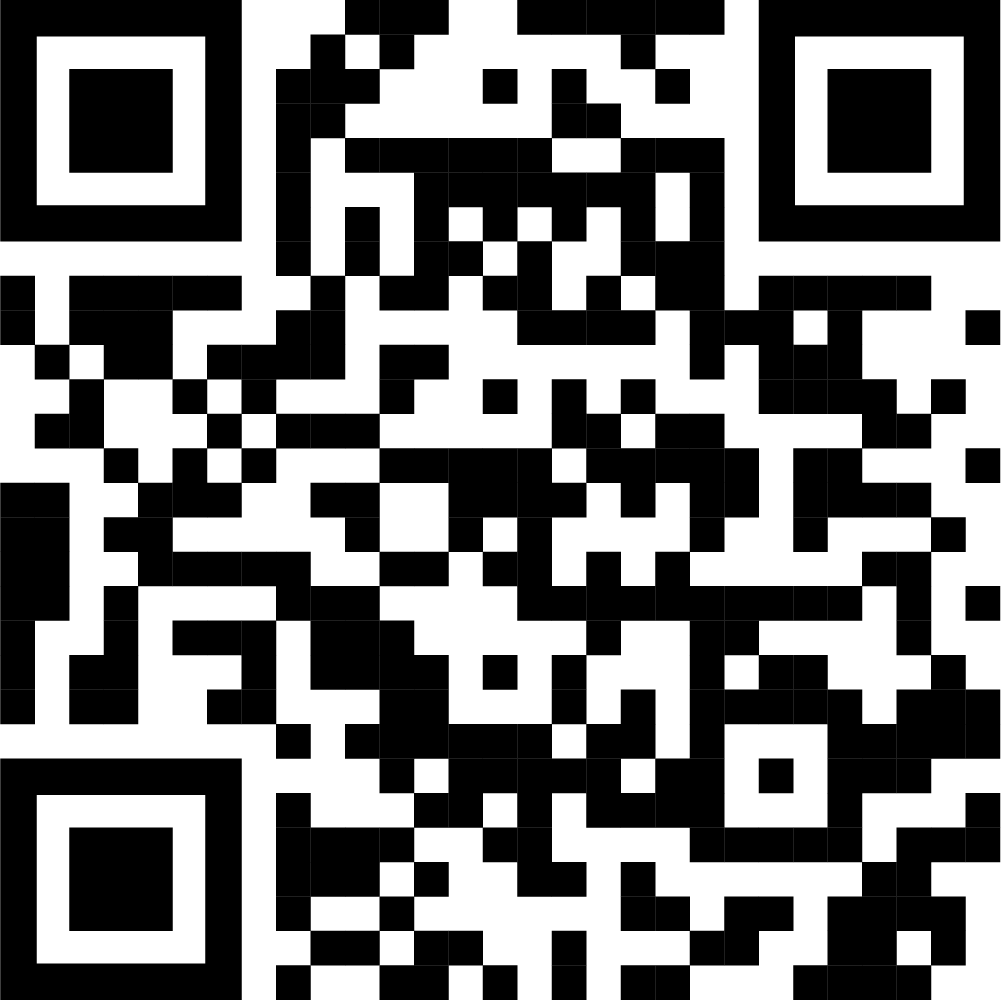 Телеграм-канал
Библиотека ЦОК
Методическая поддержка
Сообщество в ВК
Полезные ссылки
Консультационная и техническая поддержка
urok@eduprosvet.ru
8 800 200-91-85
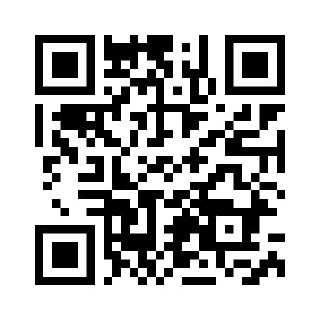 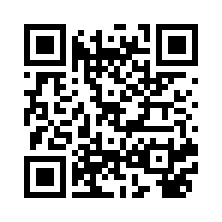 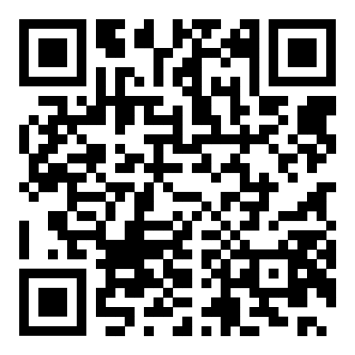 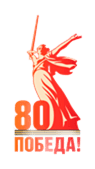 Пройдите опрос
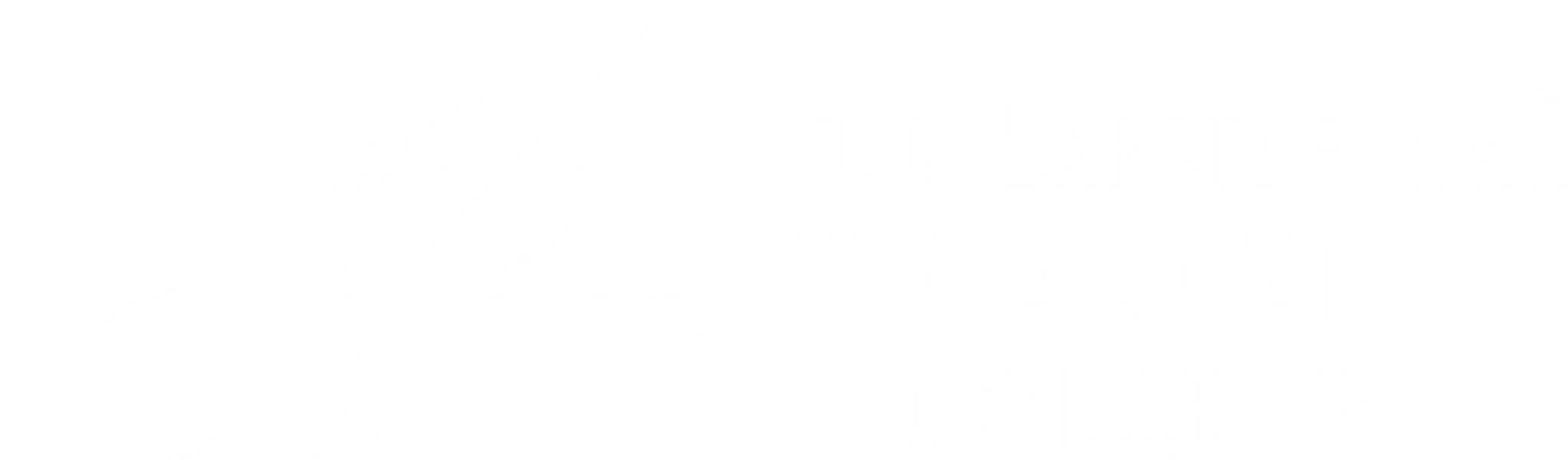 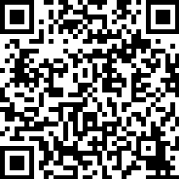 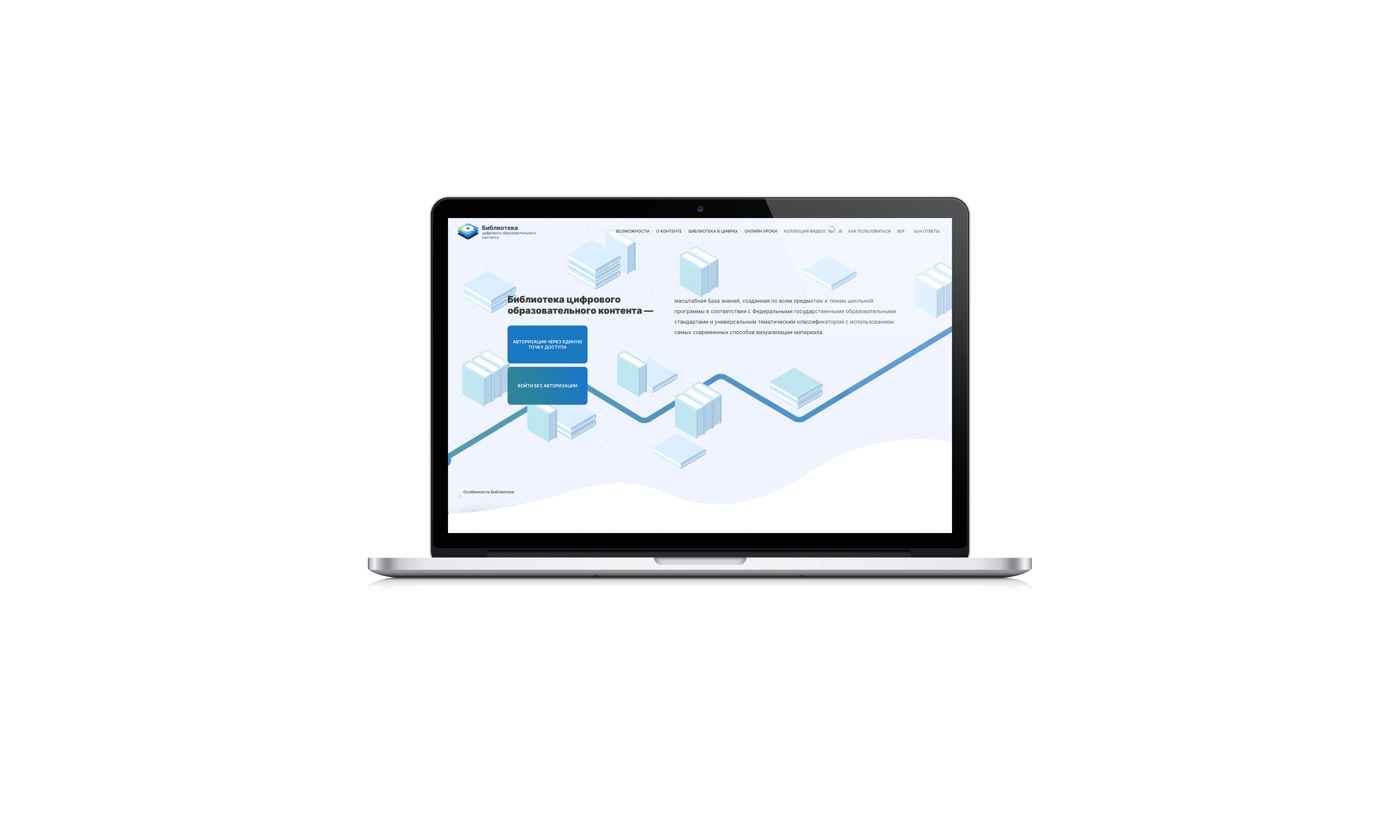 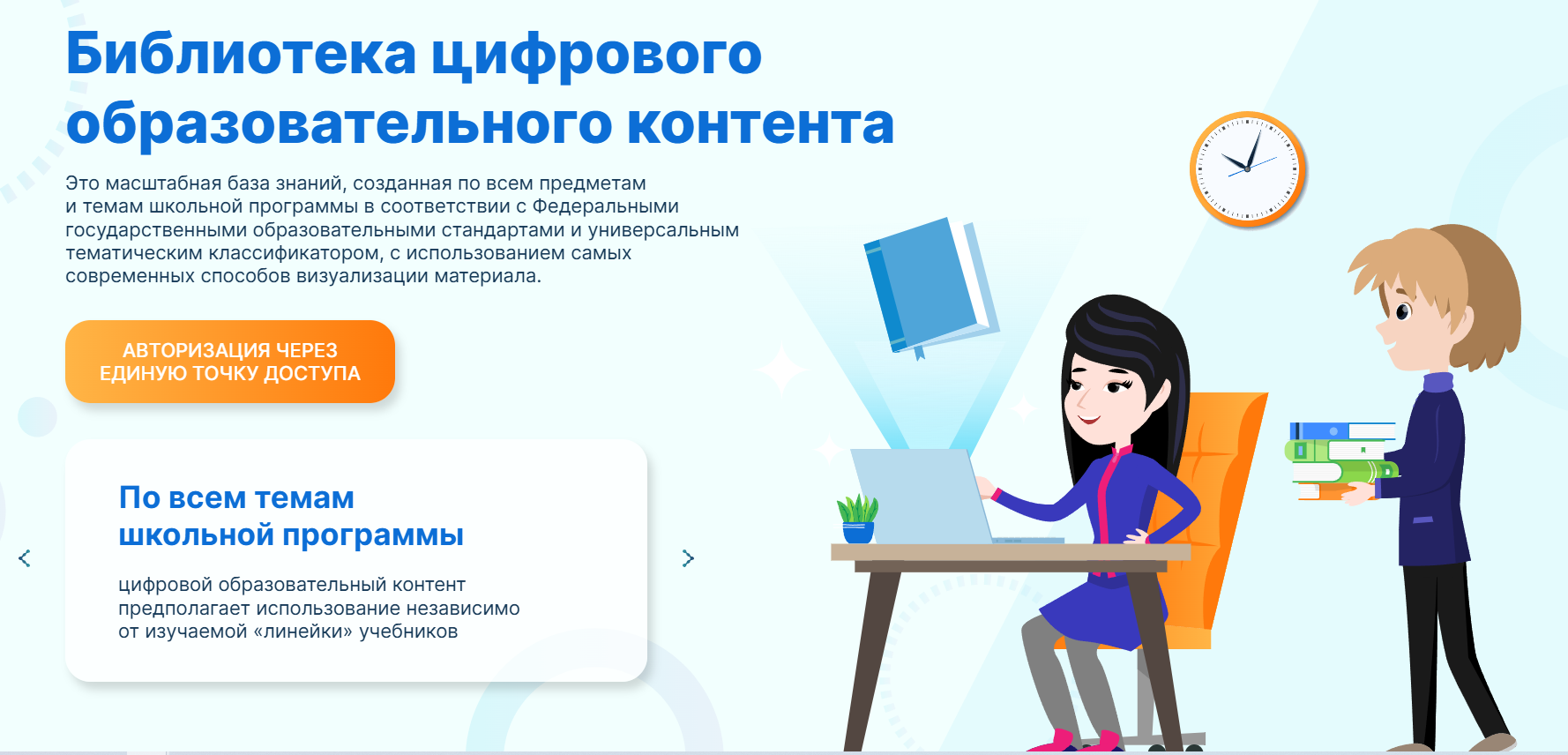 Чат методической поддержки
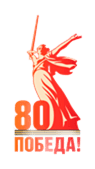 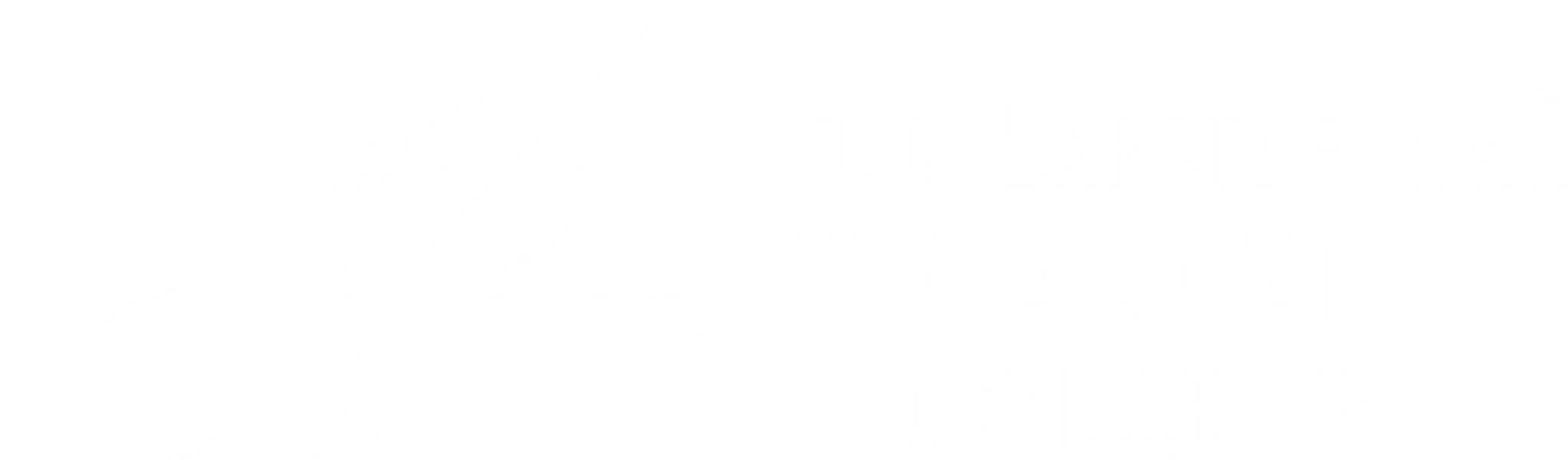 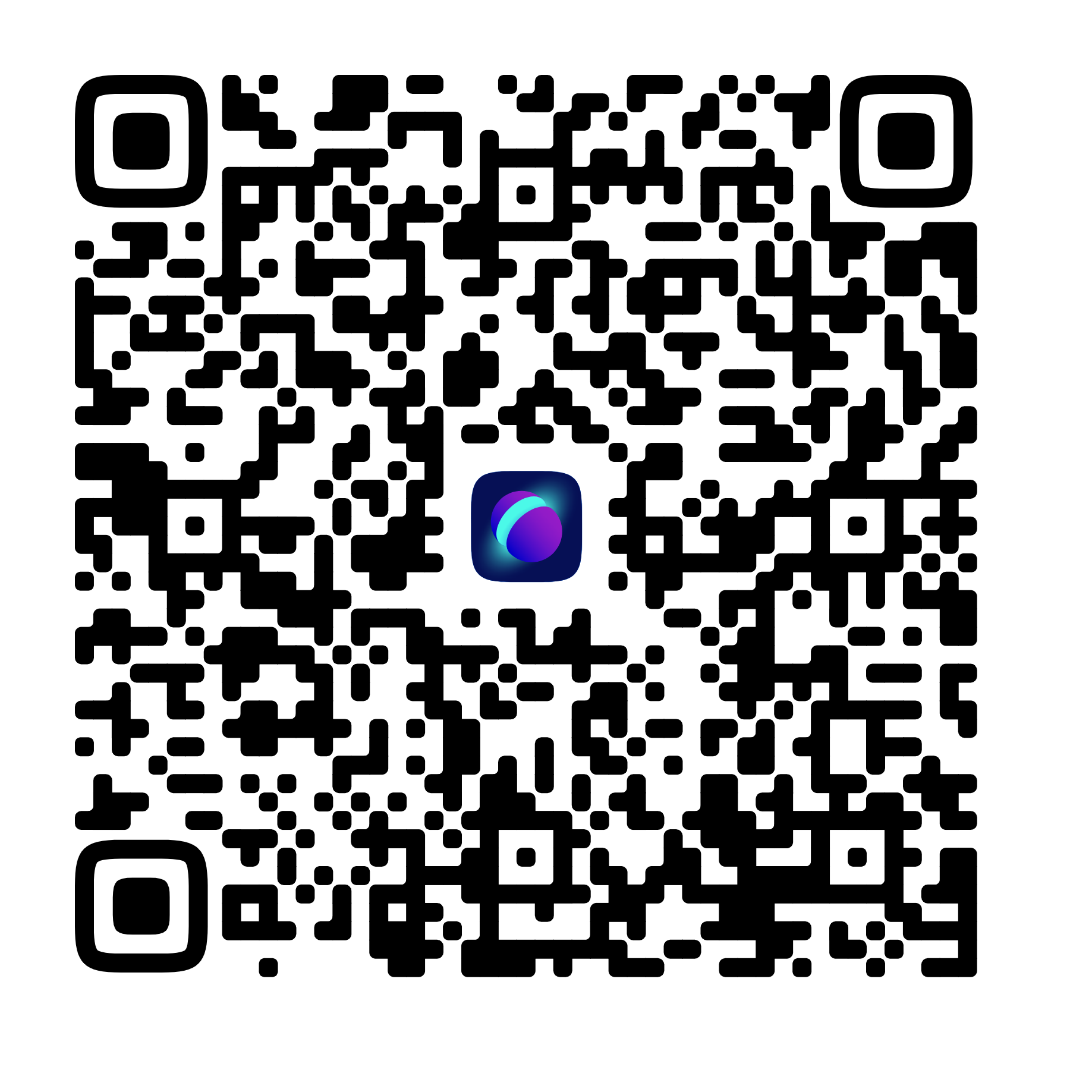 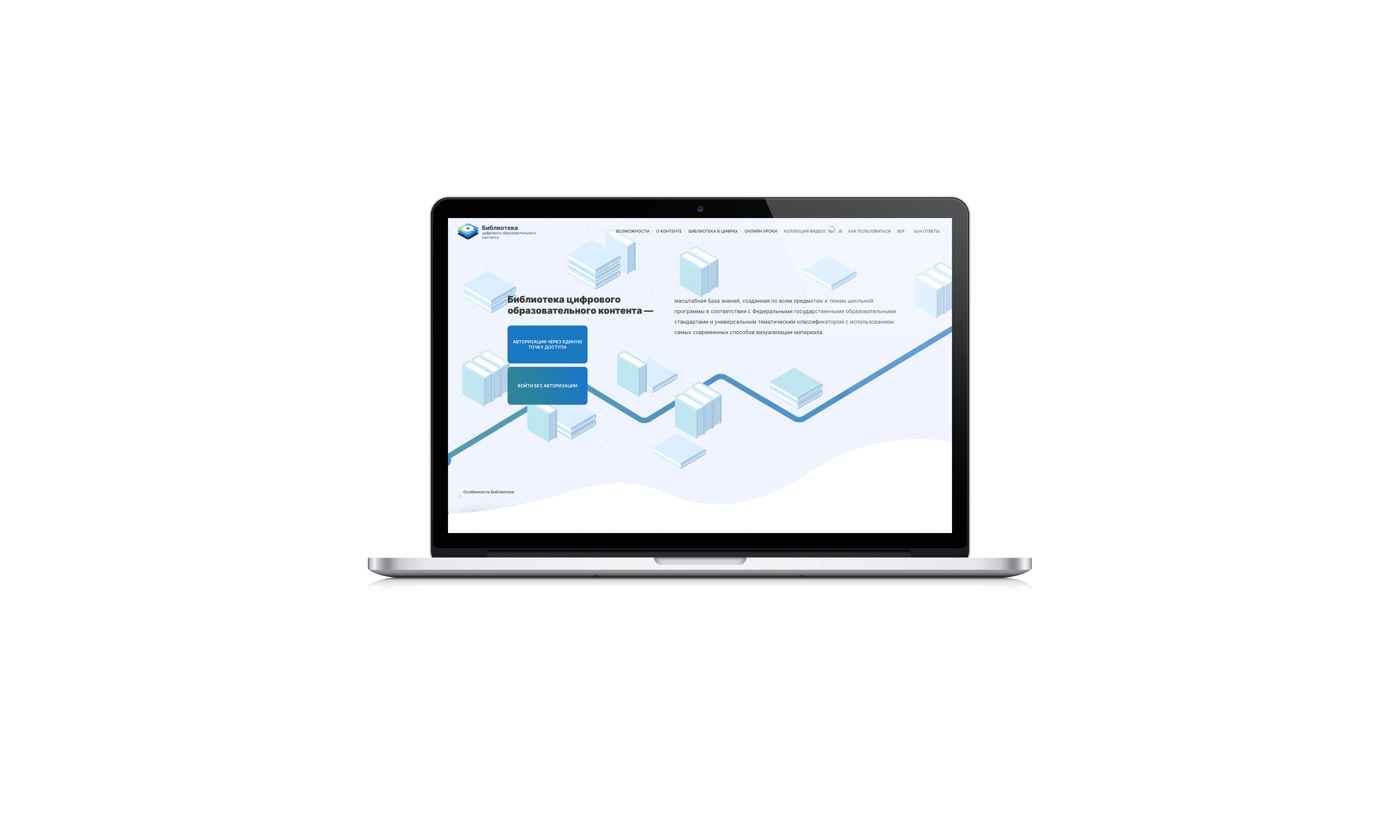 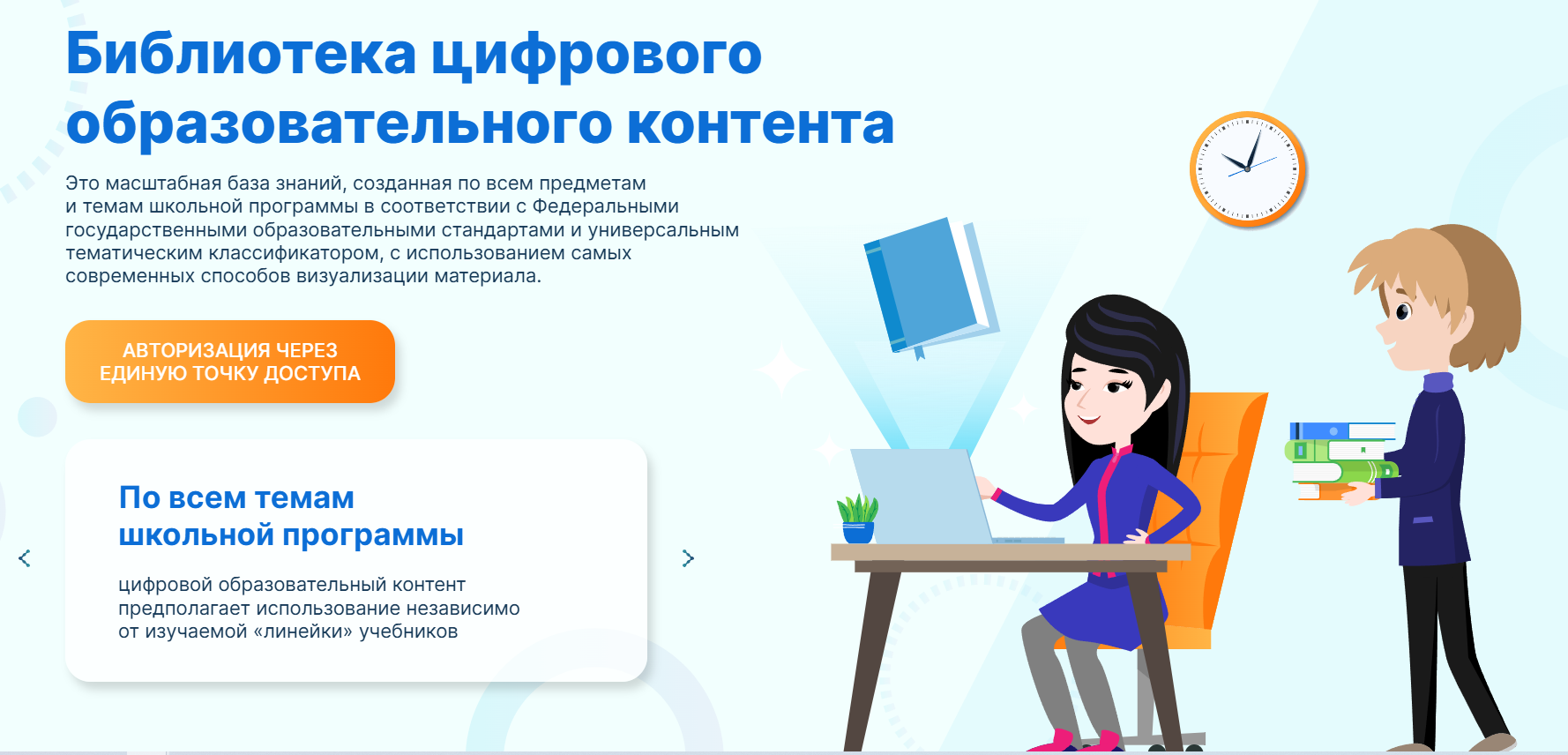 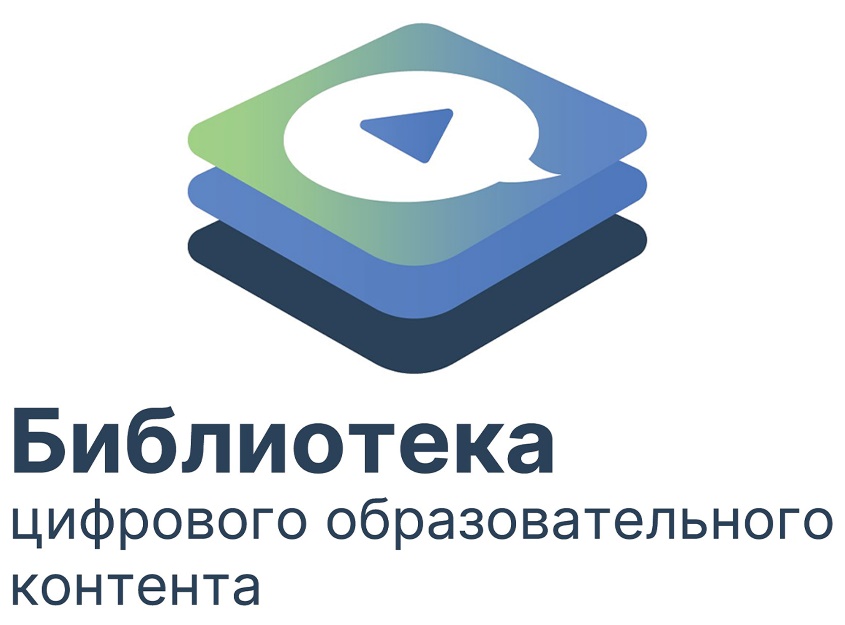